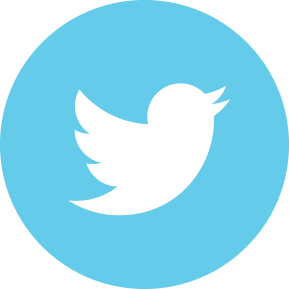 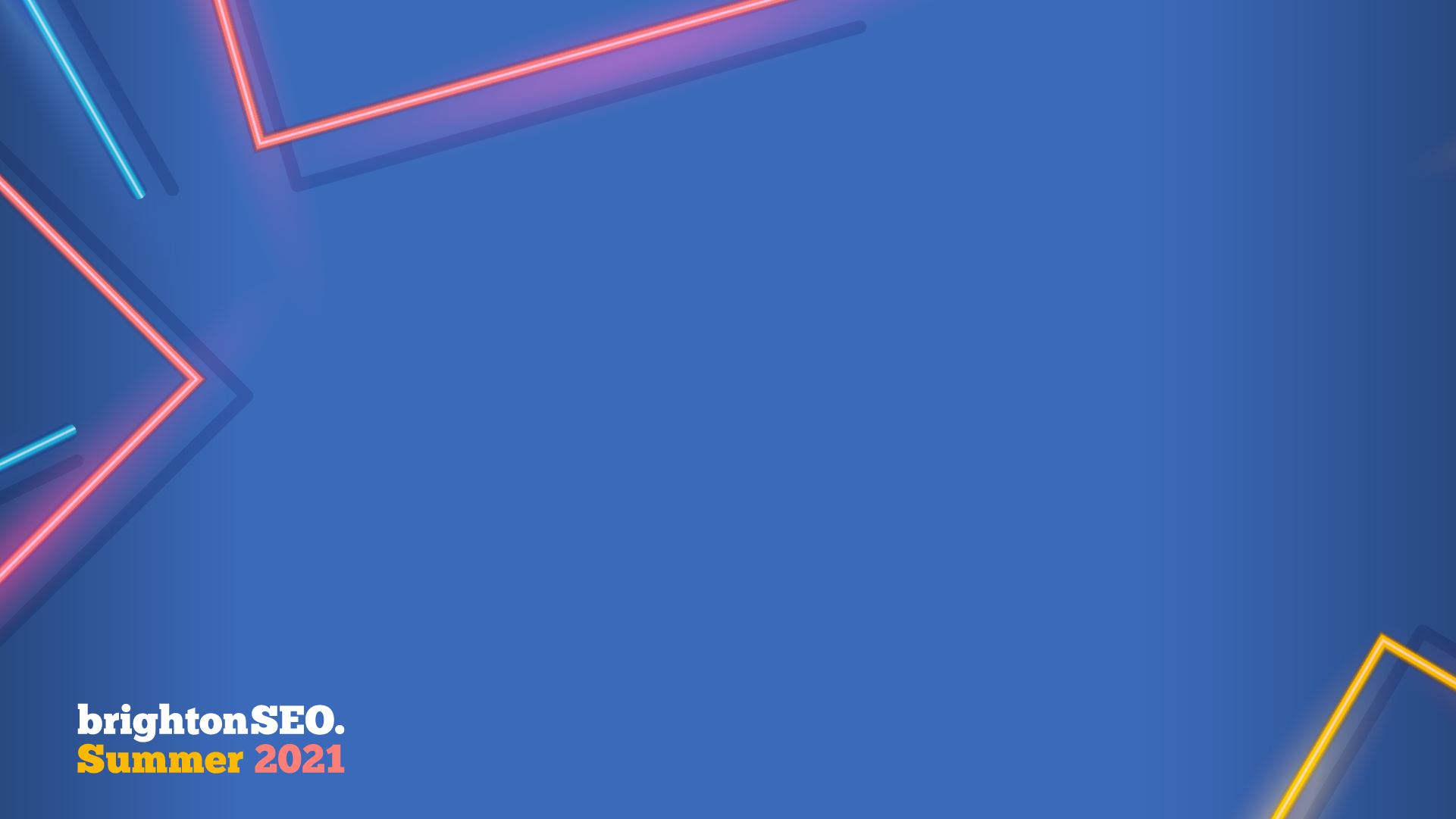 @Majestic
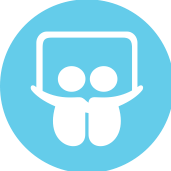 Hackers Guide to Resisting the AI Apocalypse

Aaron Tello-Wharton  | Majestic
majestic.com/to/resist-ai
Three things I want to cover
@Majestic      #brightonSEO
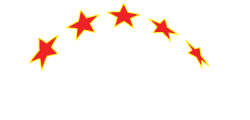 Three things I want to cover
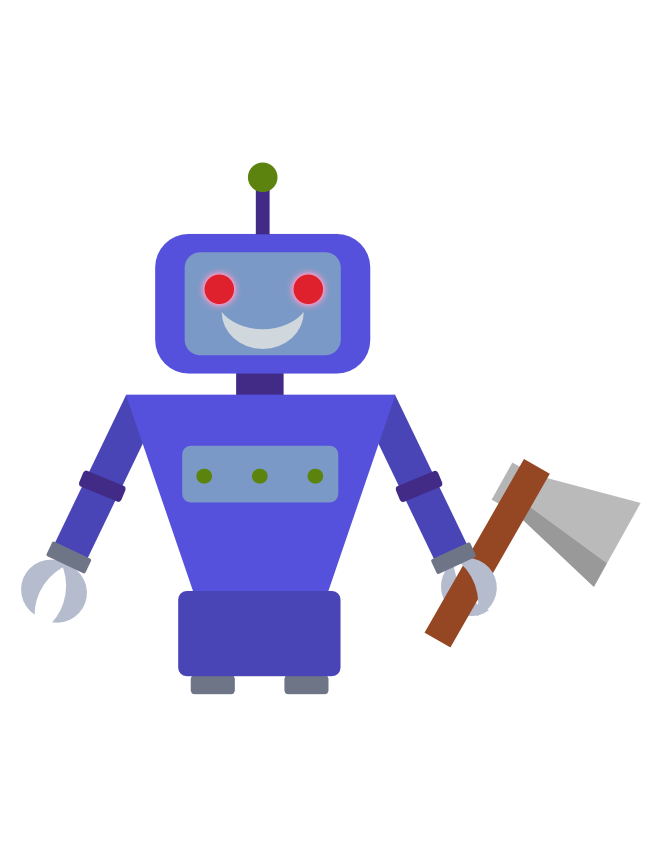 @Majestic      #brightonSEO
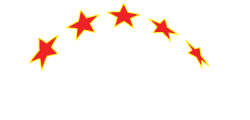 Three things I want to cover
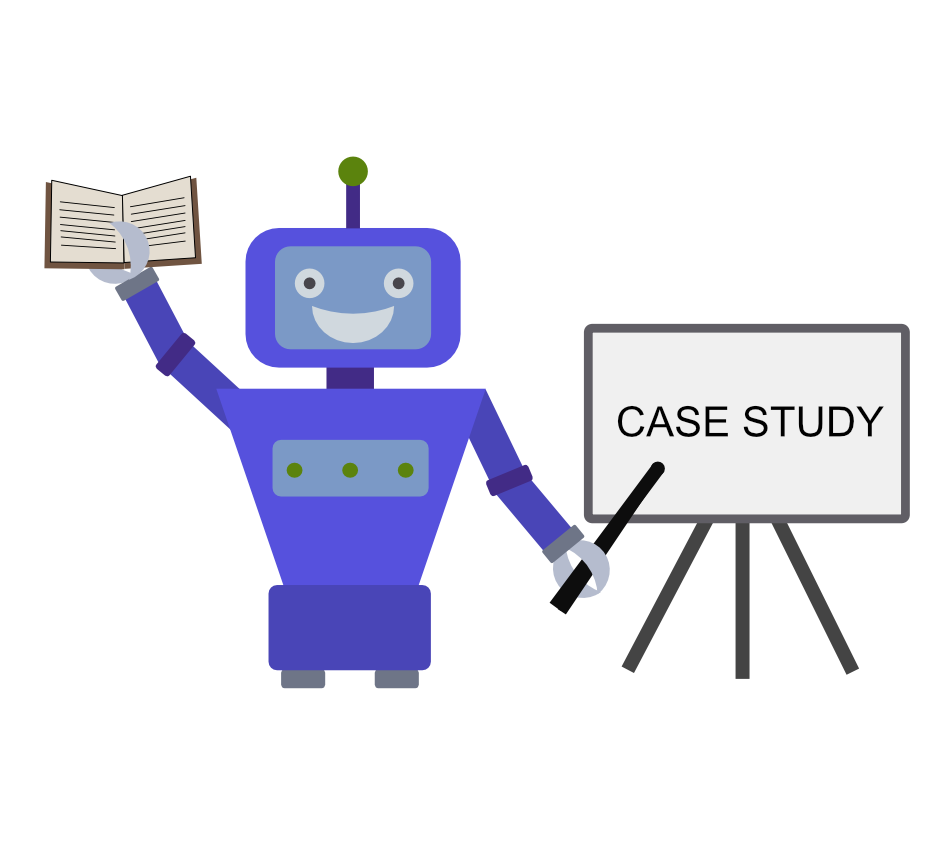 @Majestic      #brightonSEO
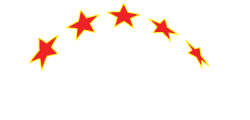 Three things I want to cover
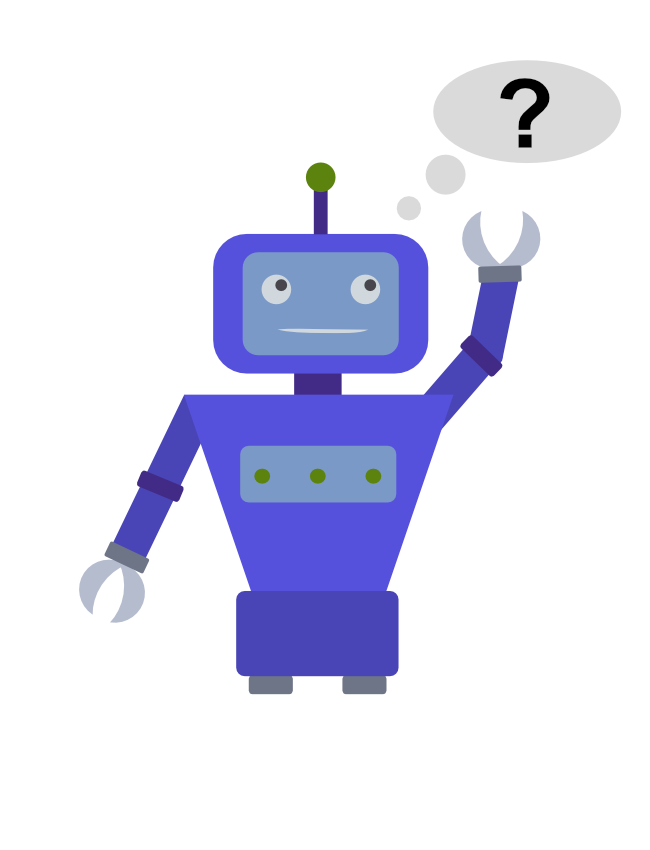 @Majestic      #brightonSEO
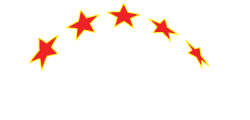 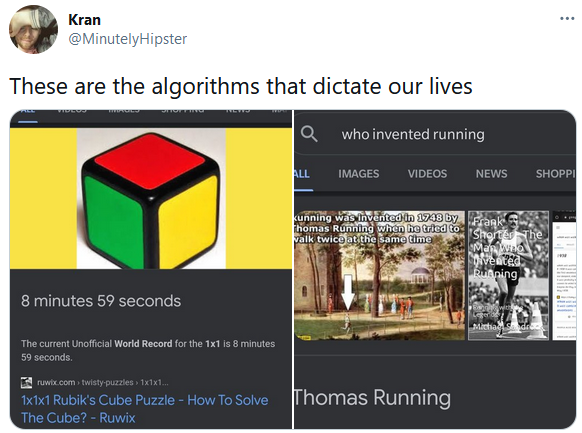 From Twitter user @MinutelyHipster
@Majestic      #brightonSEO
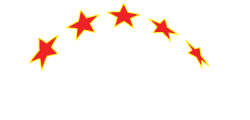 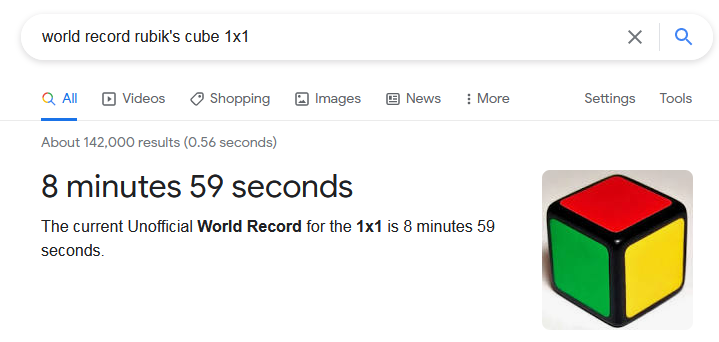 @Majestic      #brightonSEO
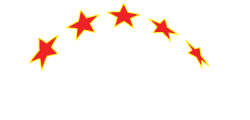 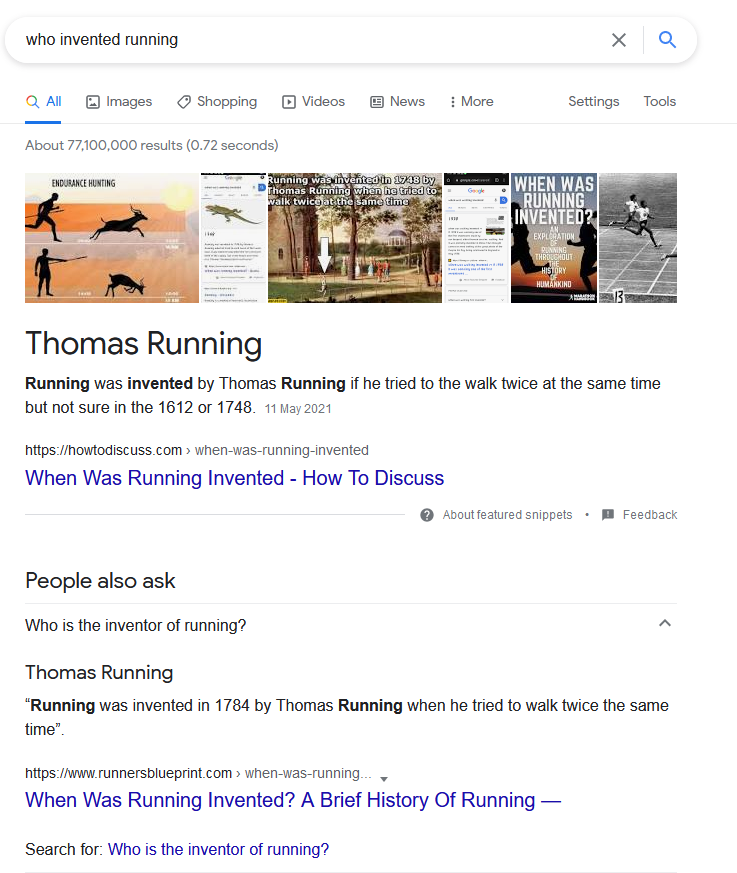 @Majestic      #brightonSEO
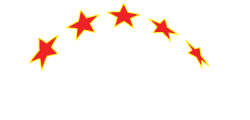 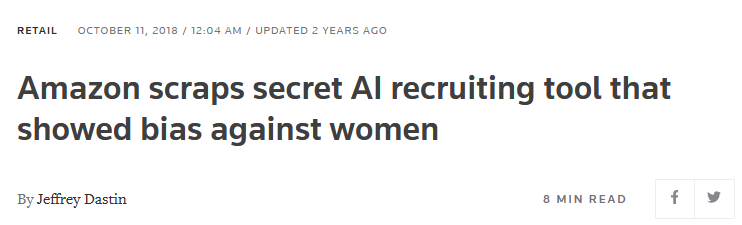 “In effect, Amazon’s system taught itself that male candidates were preferable. It penalized resumes that included the word ‘women’s,’ as in ‘women’s chess club captain.’”
Reuters (2018)
@Majestic      #brightonSEO
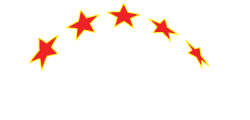 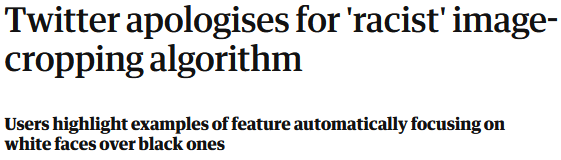 “Twitter has apologised for a “racist” image cropping algorithm, after users discovered the feature was automatically focusing on white faces over black ones.”
The Guardian (2020)
@Majestic      #brightonSEO
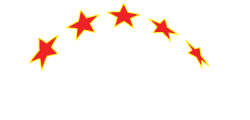 Okay… 

AI can make some awful mistakes…
@Majestic      #brightonSEO
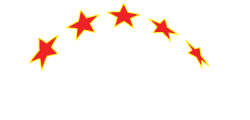 Let’s do a (small) case study...
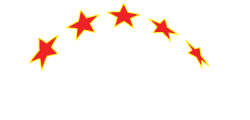 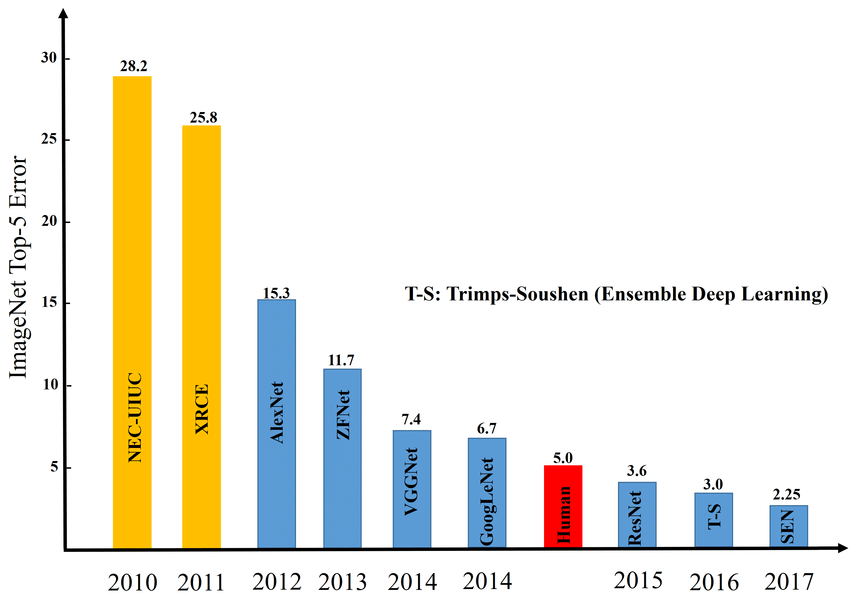 (Smaller is Better)
Inception-v3(from Google)
@Majestic      #brightonSEO
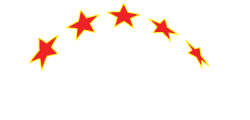 What is it good for?
[Speaker Notes: Will get a better resolution image]
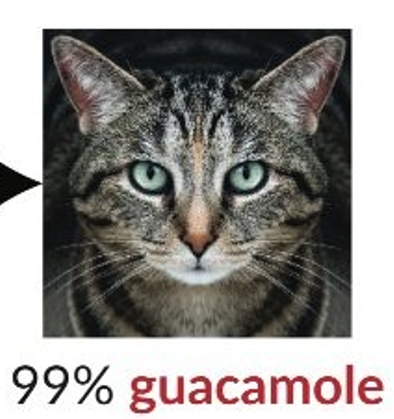 [Speaker Notes: Will get a better resolution image]
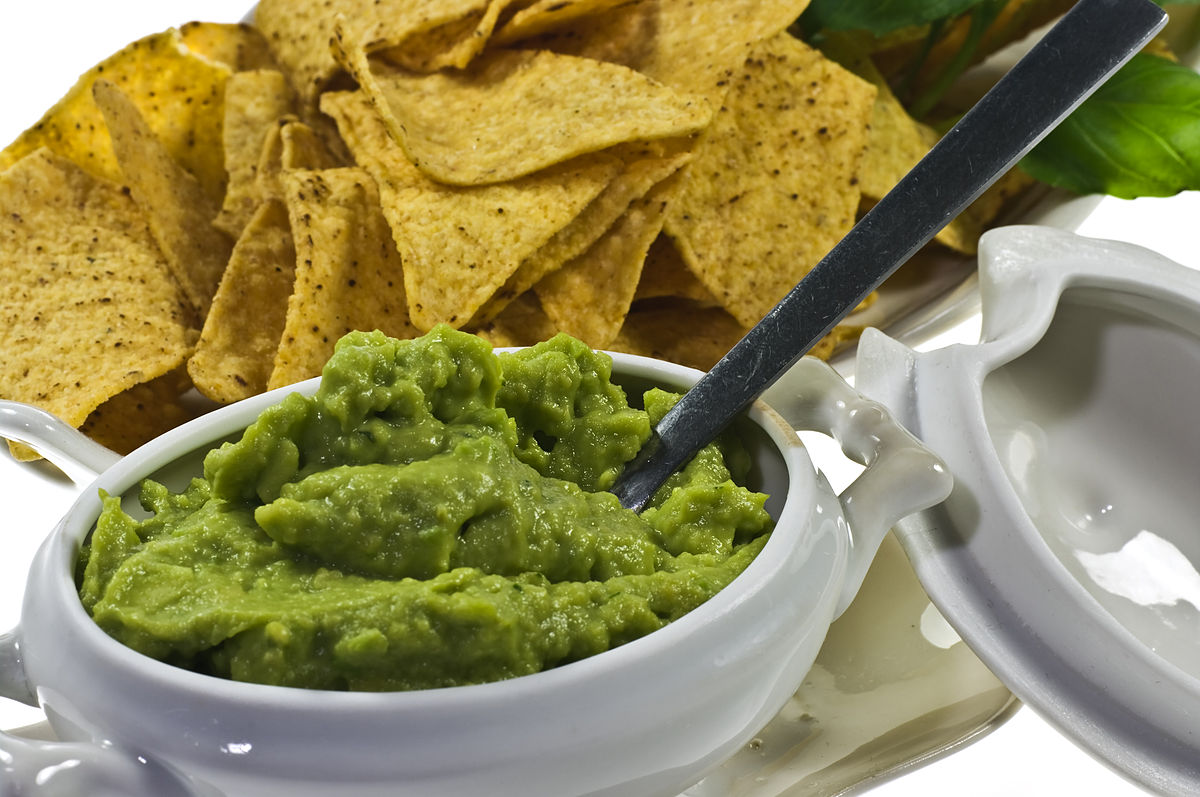 Source: https://commons.wikimedia.org/wiki/File:Guacamole_IMGP1303.jpg
Licence: https://creativecommons.org/licenses/by-sa/3.0/deed.en
[Speaker Notes: Will get a better resolution image]
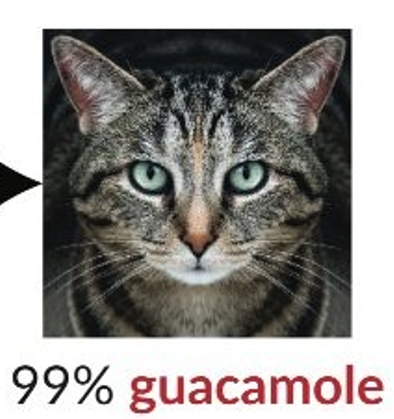 [Speaker Notes: Will get a better resolution image]
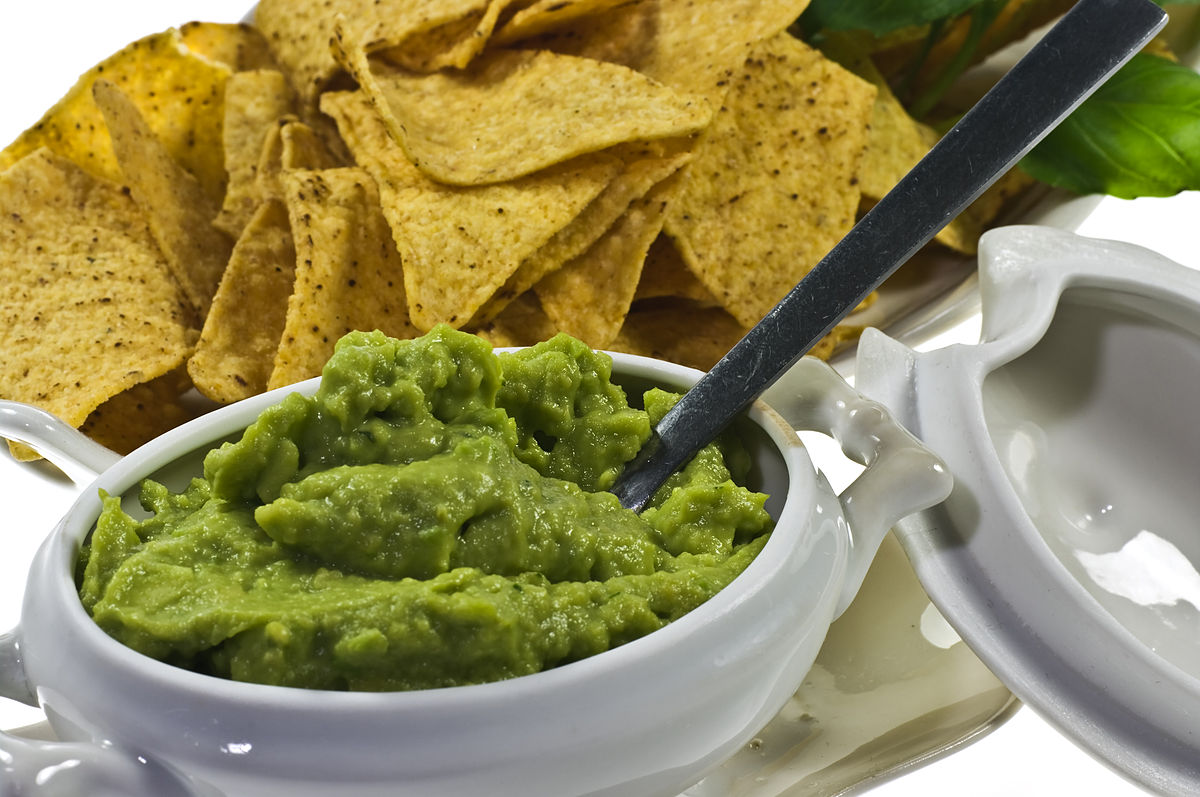 Source: https://commons.wikimedia.org/wiki/File:Guacamole_IMGP1303.jpg
Licence: https://creativecommons.org/licenses/by-sa/3.0/deed.en
[Speaker Notes: Will get a better resolution image]
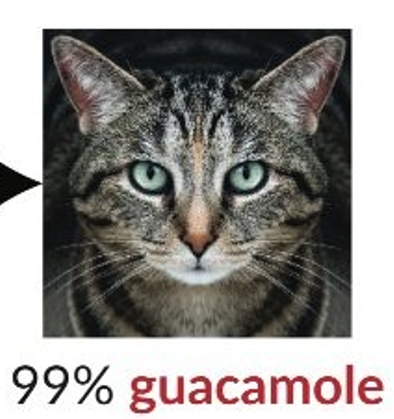 [Speaker Notes: Will get a better resolution image]
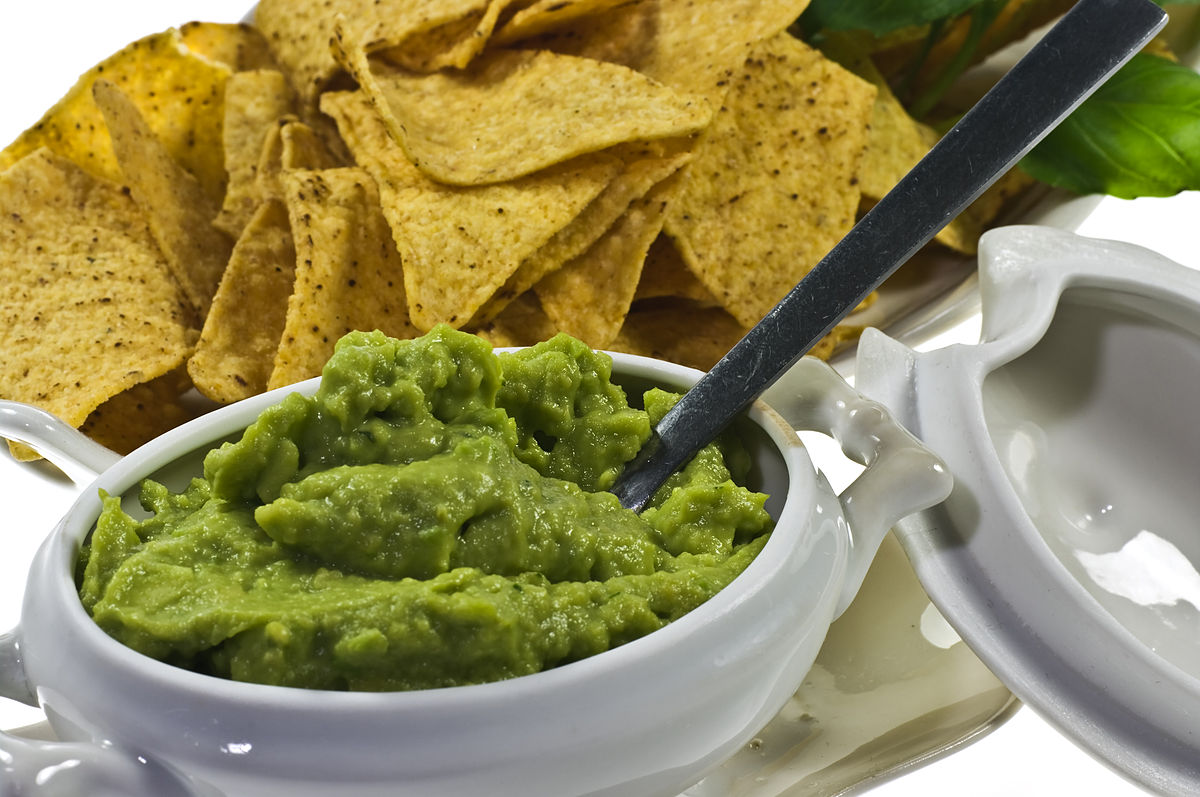 Source: https://commons.wikimedia.org/wiki/File:Guacamole_IMGP1303.jpg
Licence: https://creativecommons.org/licenses/by-sa/3.0/deed.en
[Speaker Notes: Will get a better resolution image]
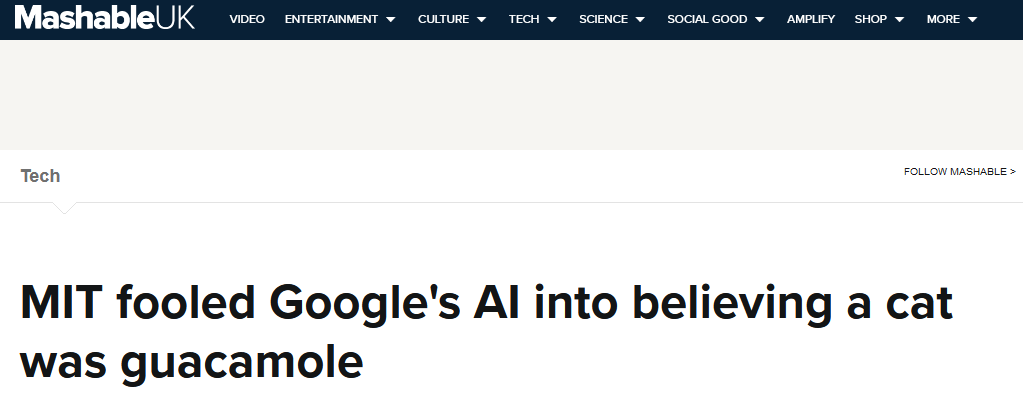 Mashable 2017
@Majestic      #brightonSEO
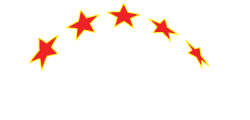 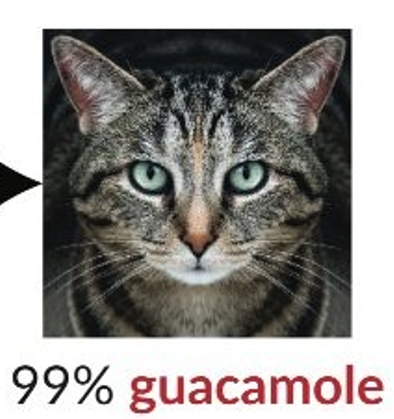 The Inception-v3 image recognition AI thinks this is a picture of guacamole!
[Speaker Notes: Will get a better resolution image]
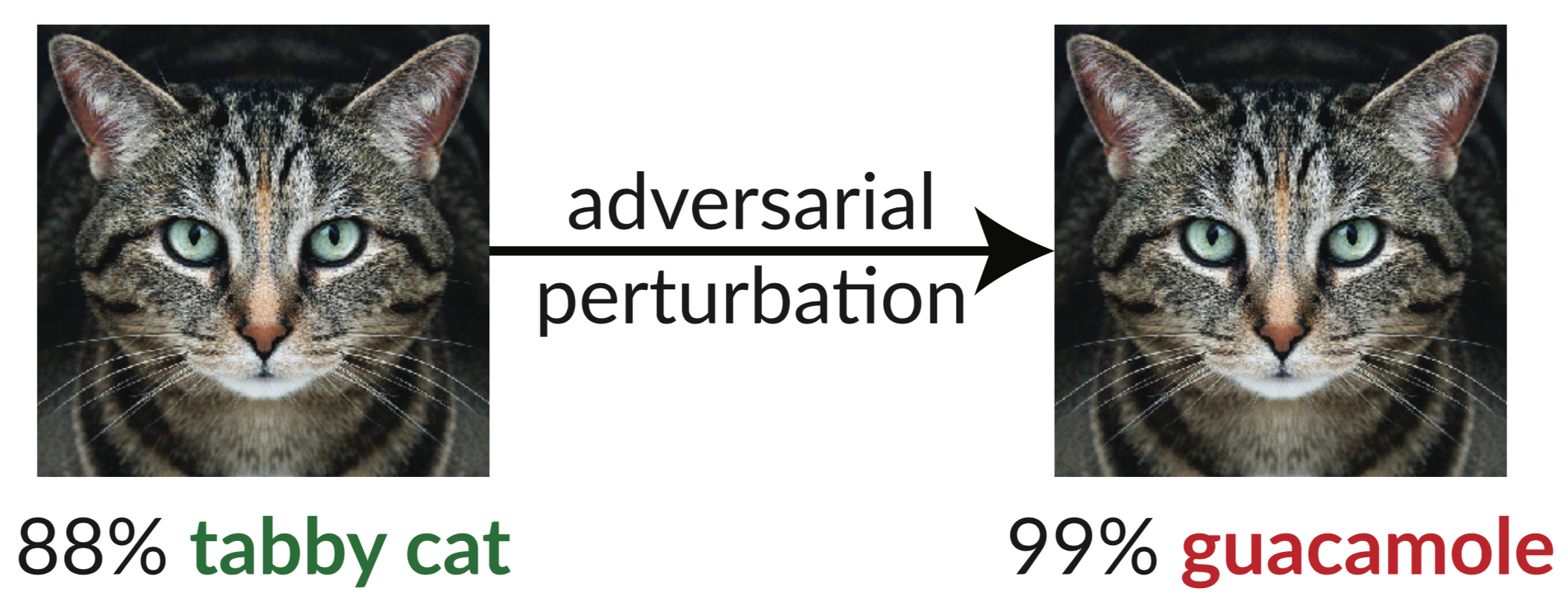 from https://github.com/anishathalye/obfuscated-gradients
@Majestic      #brightonSEO
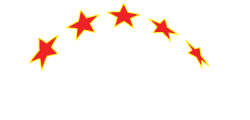 A bit about neural networks...
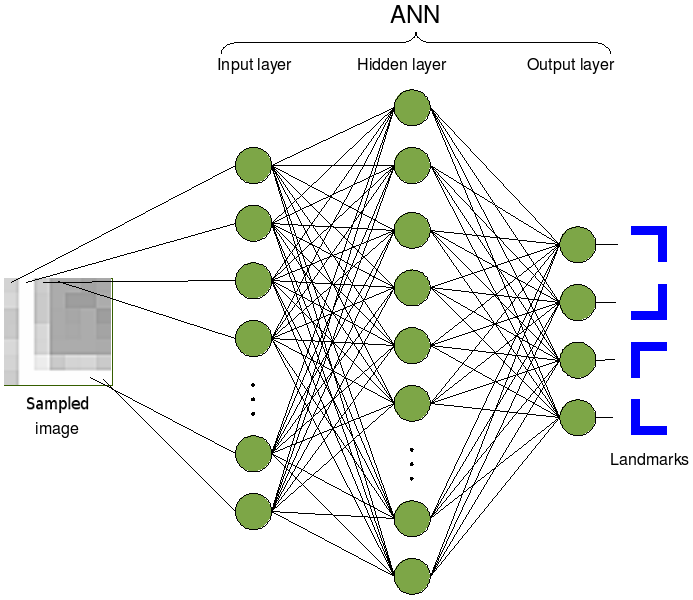 Cyberbotics Ltd., CC BY-SA 3.0 <https://creativecommons.org/licenses/by-sa/3.0>, via Wikimedia Commons
@Majestic      #brightonSEO
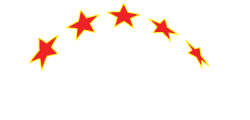 A bit about neural networks...
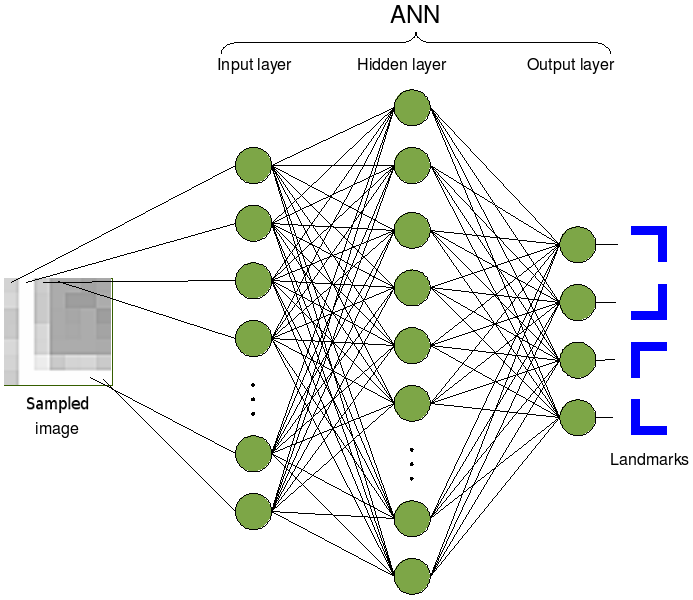 Cat
Dog
Fish
Guacamole
Cyberbotics Ltd., CC BY-SA 3.0 <https://creativecommons.org/licenses/by-sa/3.0>, via Wikimedia Commons
@Majestic      #brightonSEO
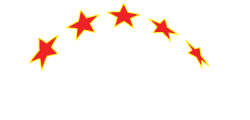 How does a neural network get good?
CALCULUS!
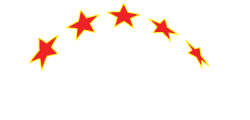 Let’s scrap the formulas...
E(x)
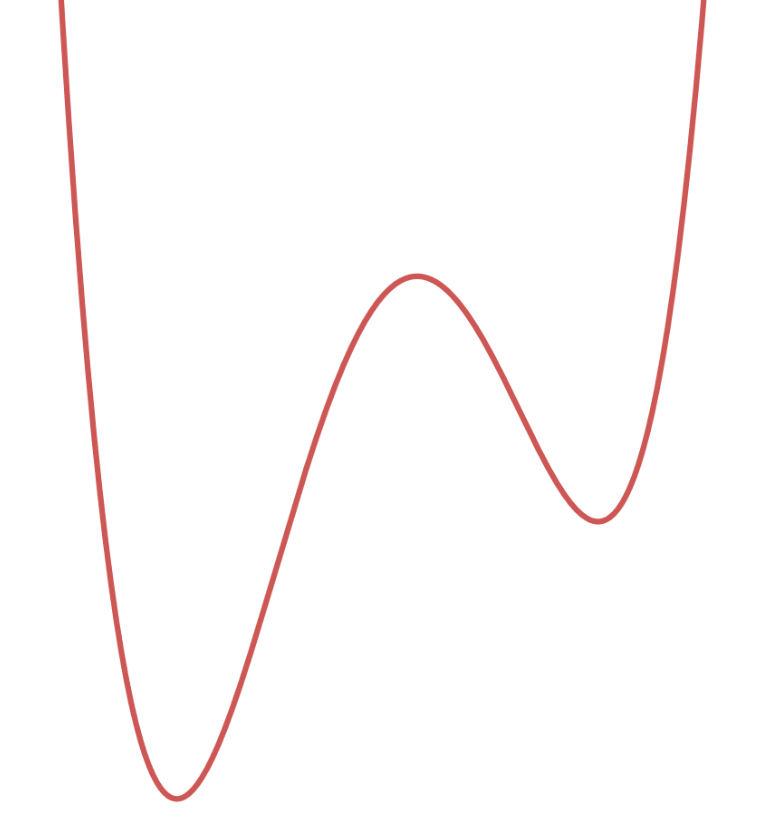 E(x)
x
@Majestic      #brightonSEO
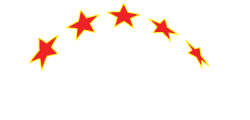 You are here (or rather, your AI is)
E(x)
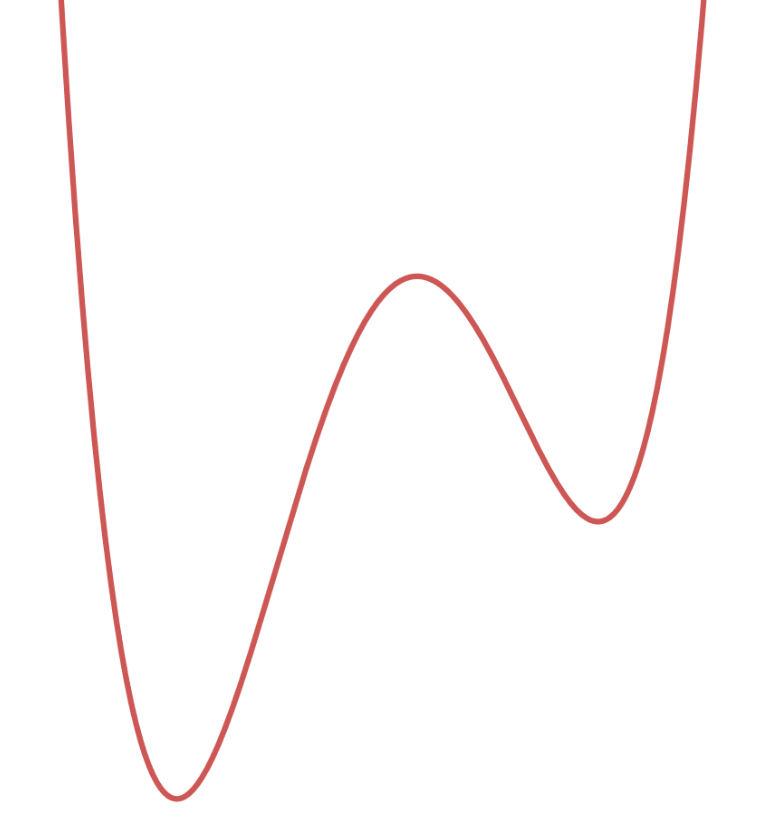 .
E(x)
x
@Majestic      #brightonSEO
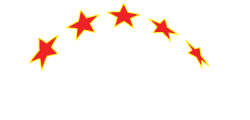 The bottom of the graph is here
E(x)
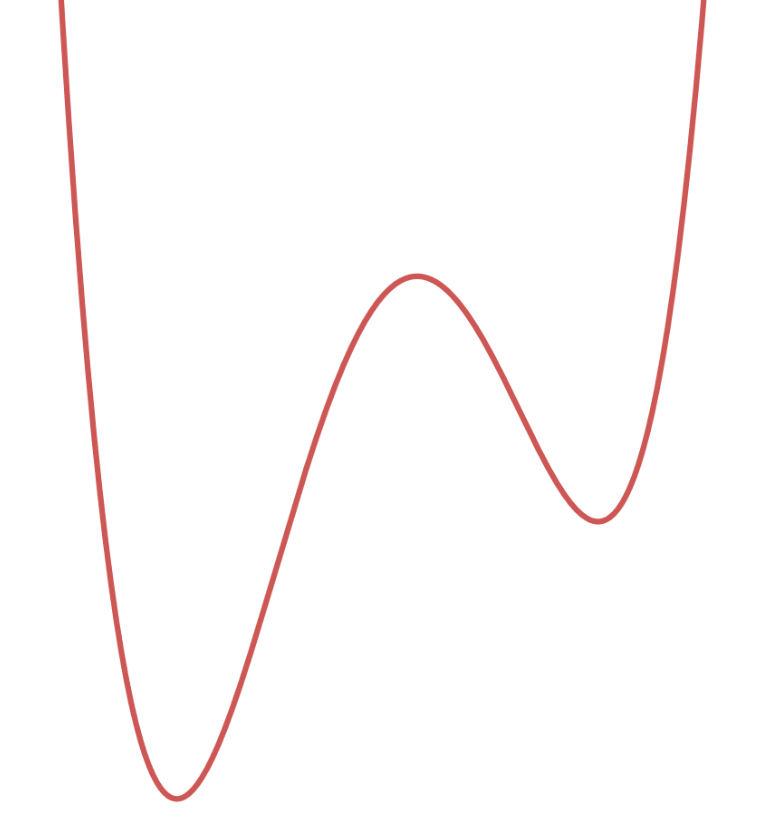 .
E(x)
x
@Majestic      #brightonSEO
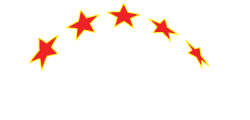 Let’s move down the curve…
E(x)
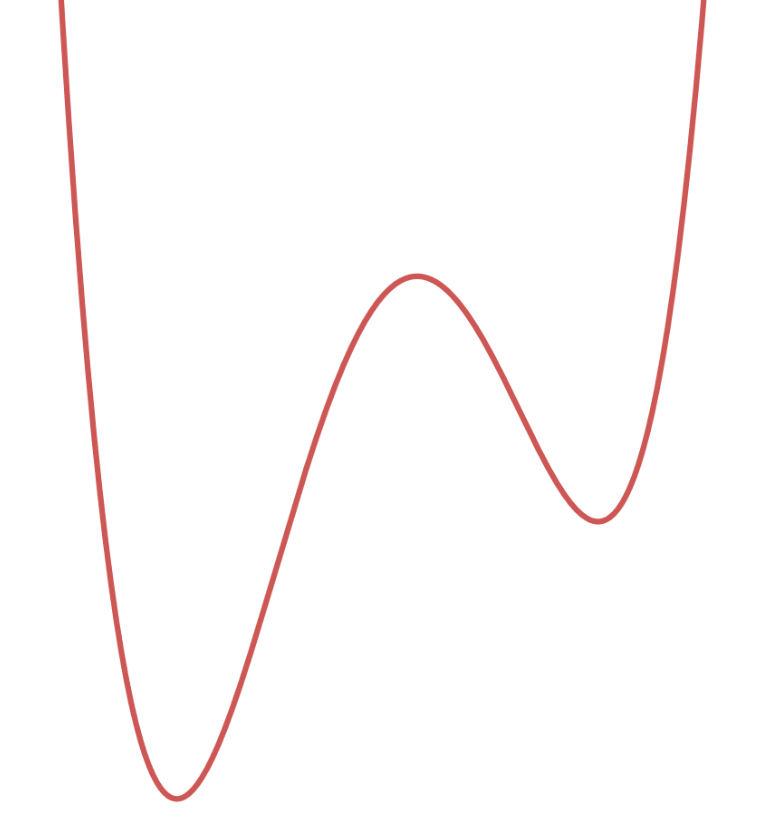 .
E(x)
x
@Majestic      #brightonSEO
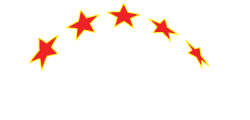 We end up here… with less error!
E(x)
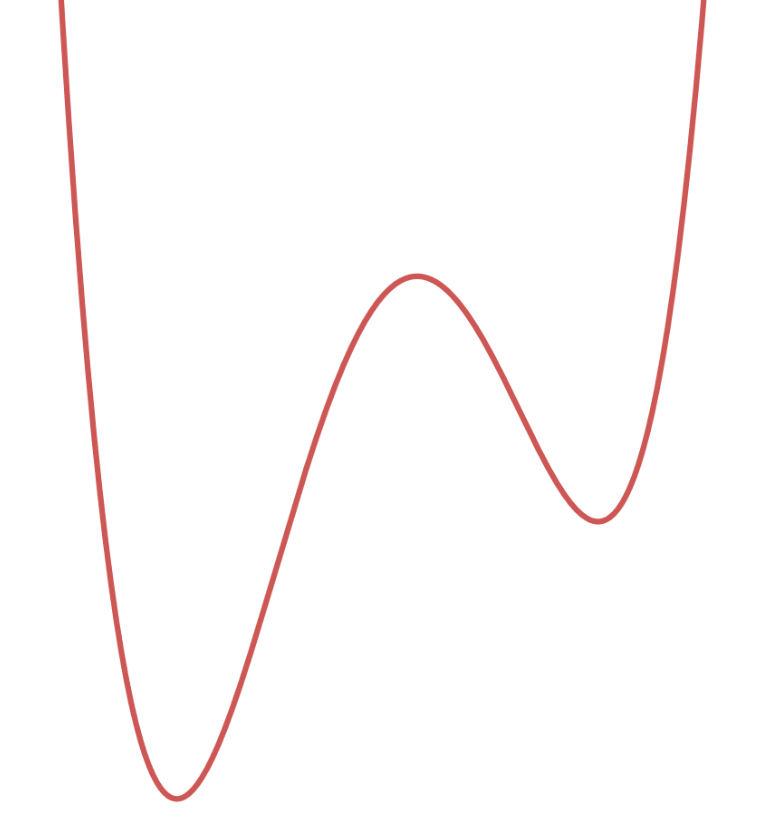 .
E(x)
x
@Majestic      #brightonSEO
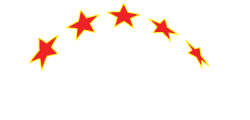 And again...
E(x)
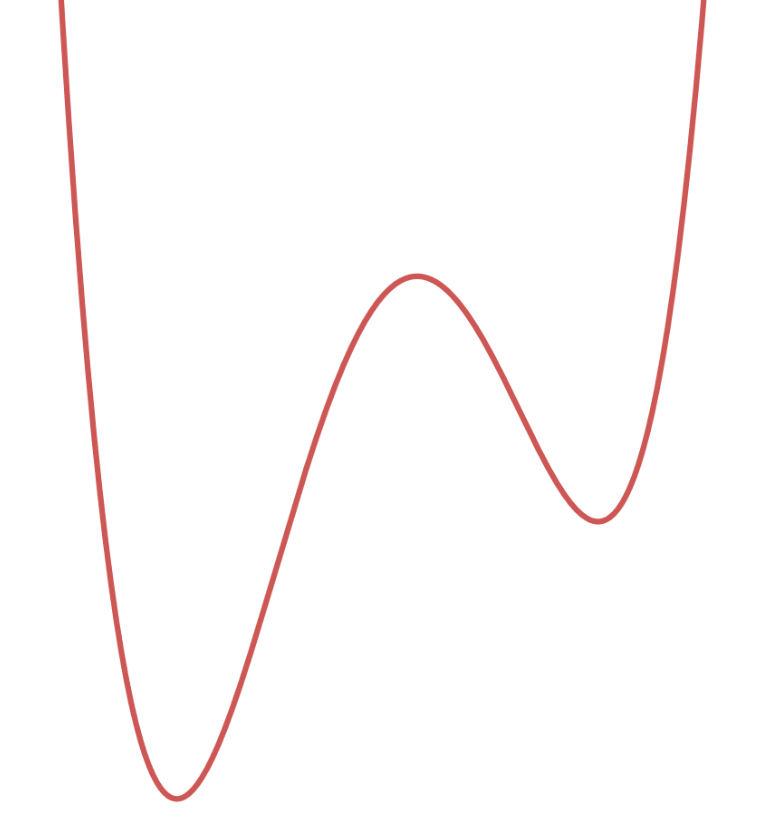 .
E(x)
x
@Majestic      #brightonSEO
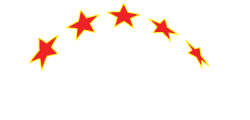 Even better!
E(x)
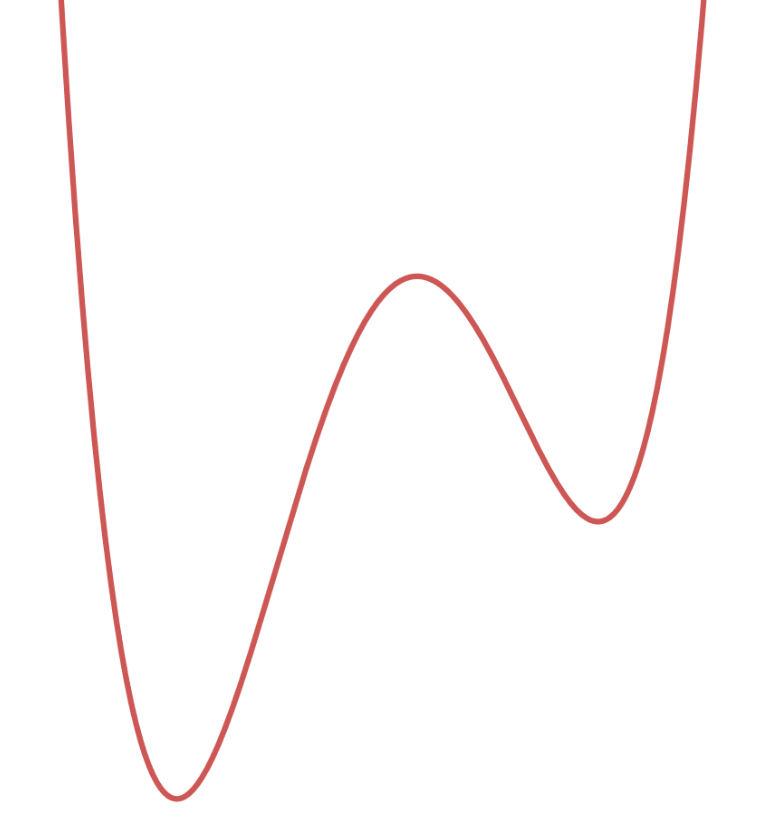 E(x)
.
x
@Majestic      #brightonSEO
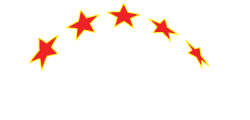 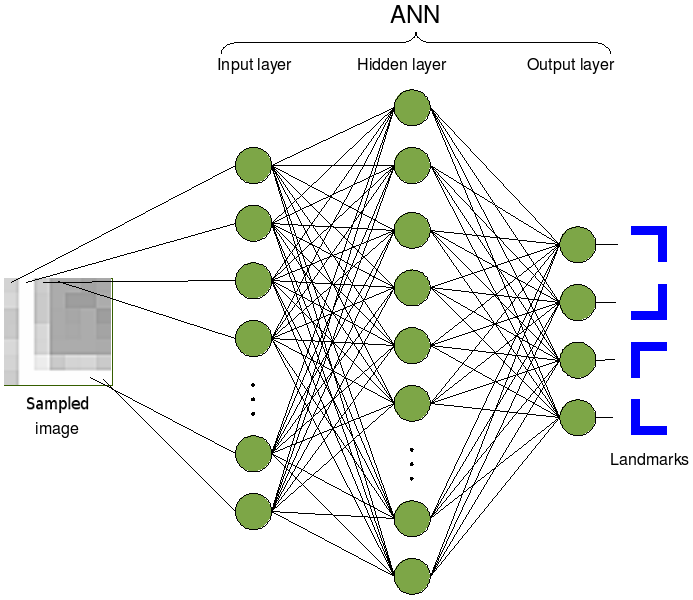 Cat
Dog
Fish
Guacamole
Cyberbotics Ltd., CC BY-SA 3.0 <https://creativecommons.org/licenses/by-sa/3.0>, via Wikimedia Commons
@Majestic      #brightonSEO
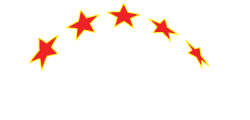 Okay cool, but how do we trick the AI?
The following is based on:Intriguing properties of neural networks (2013) Szegedy et alhttps://arxiv.org/abs/1312.6199
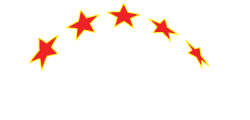 Rather than minimising the error function...
Can we maximise it?
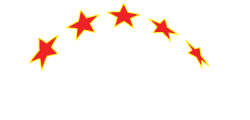 (spoiler) yes!
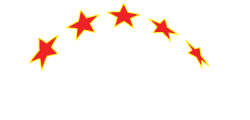 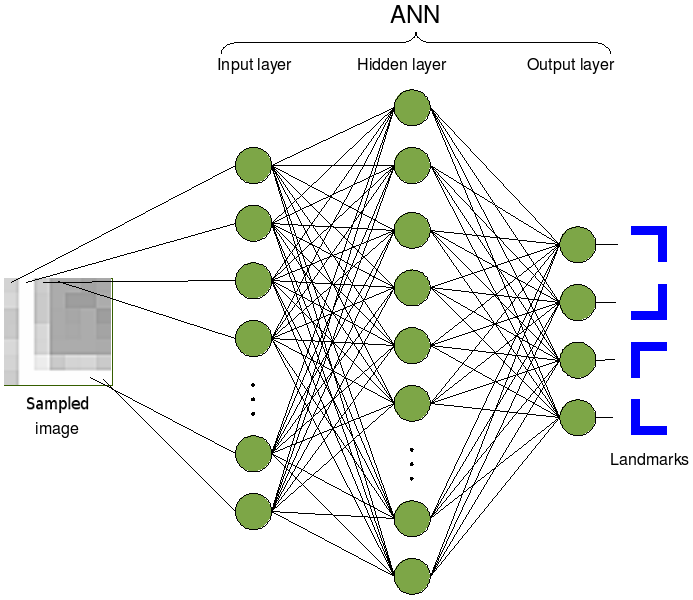 Cat
Dog
Fish
Guacamole
Cyberbotics Ltd., CC BY-SA 3.0 <https://creativecommons.org/licenses/by-sa/3.0>, via Wikimedia Commons
@Majestic      #brightonSEO
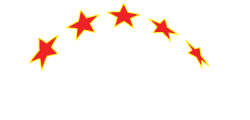 Alter an image’s pixels step by step…
E(x)
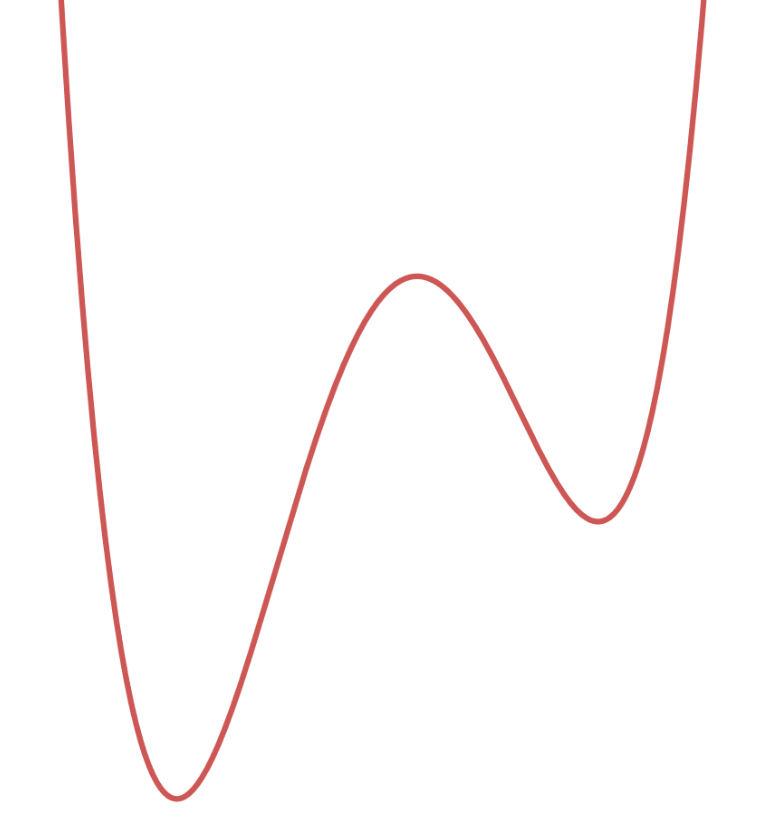 E(x)
.
x
@Majestic      #brightonSEO
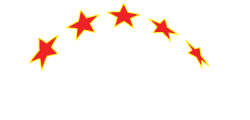 [Speaker Notes: https://thenounproject.com/term/underwear/68158/]
Alter an image’s pixels step by step…
E(x)
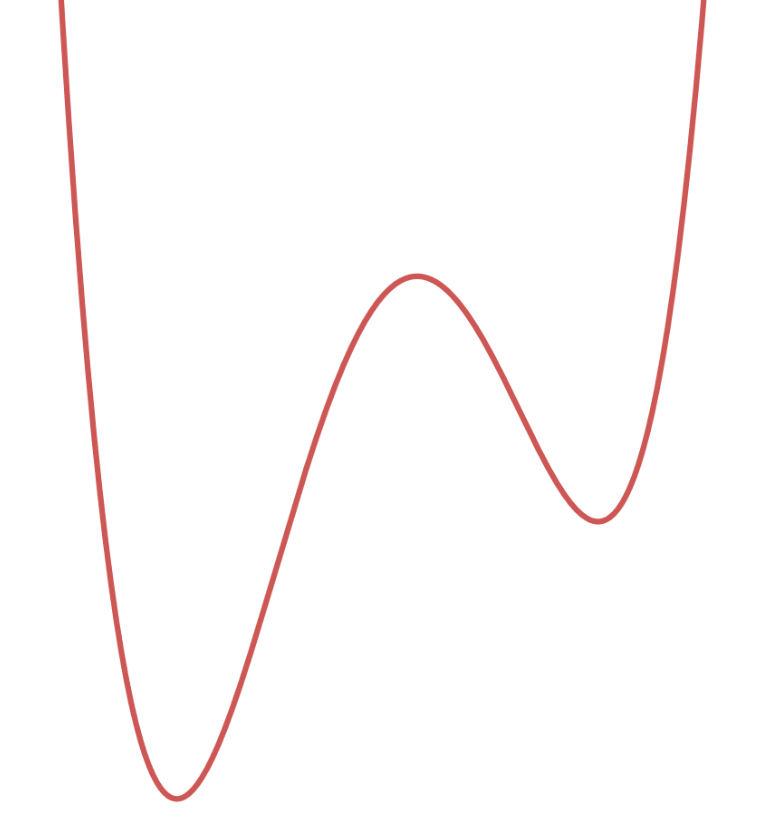 E(x)
.
x
@Majestic      #brightonSEO
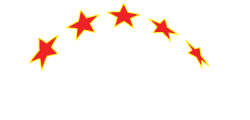 Alter an image’s pixels step by step…
E(x)
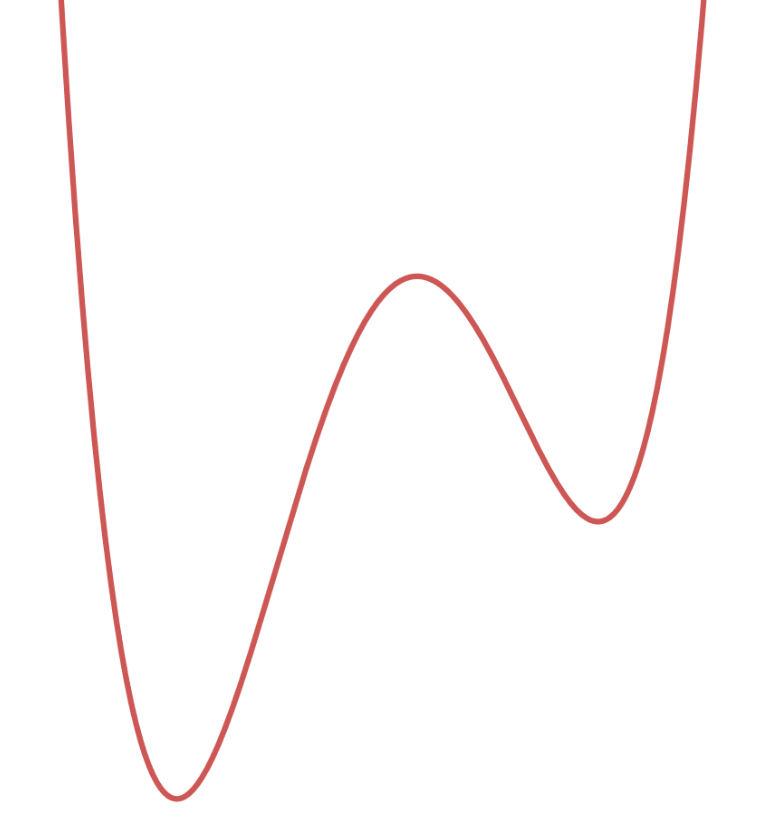 E(x)
.
x
@Majestic      #brightonSEO
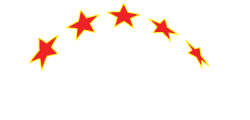 .
Off the chart error!
E(x)
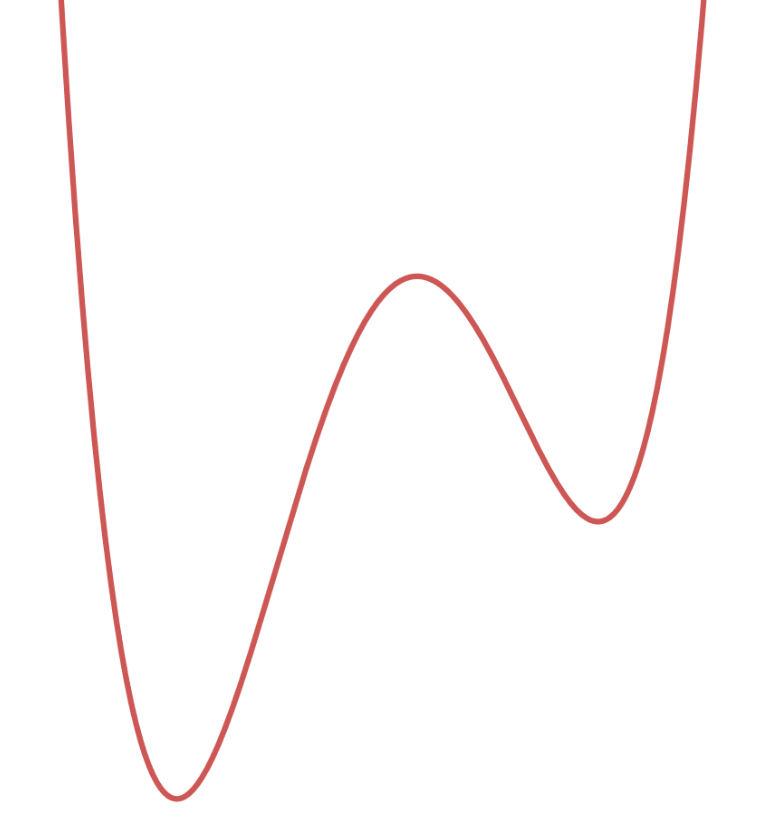 E(x)
x
@Majestic      #brightonSEO
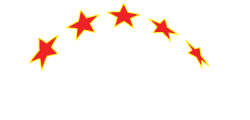 Does this work in practice?
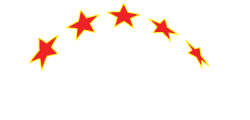 Does Inception know these are candles?
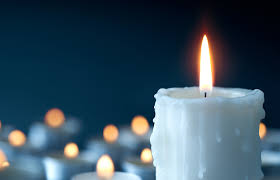 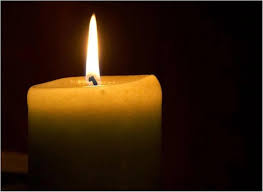 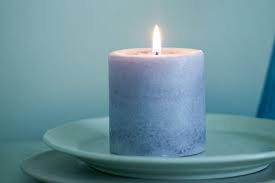 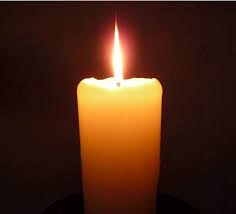 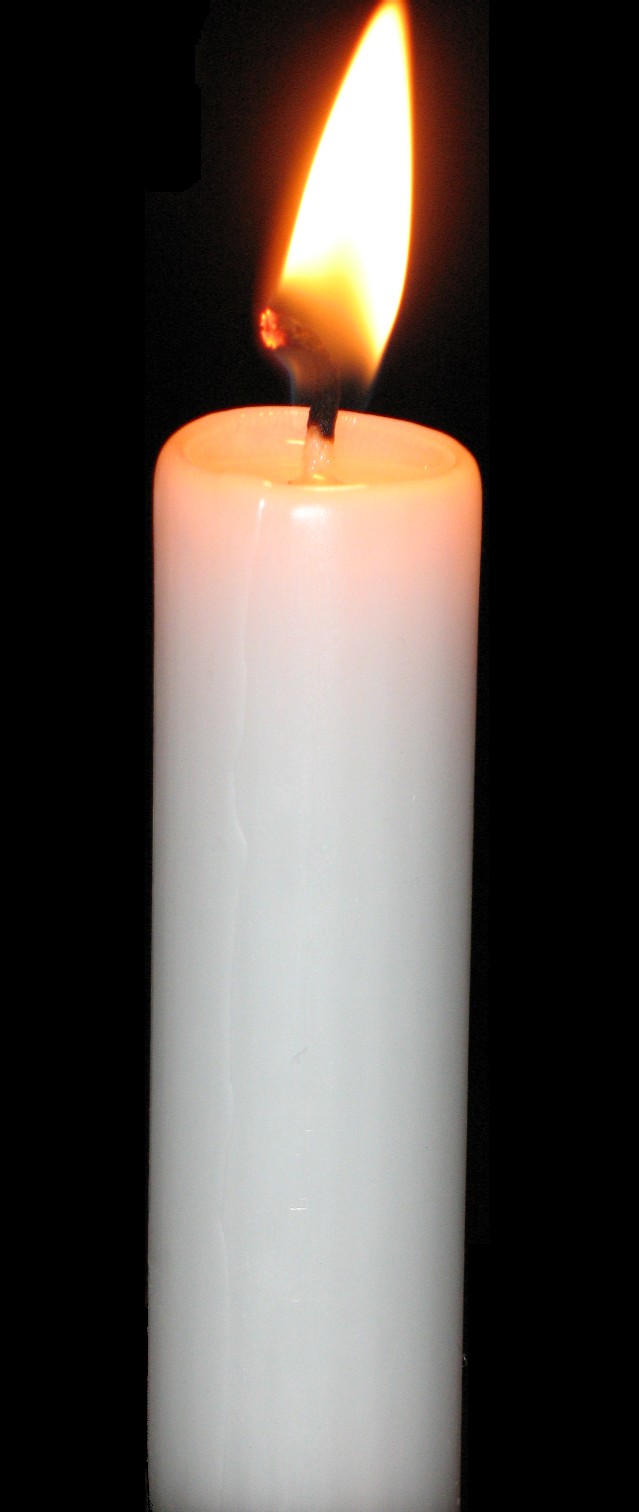 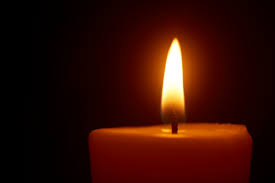 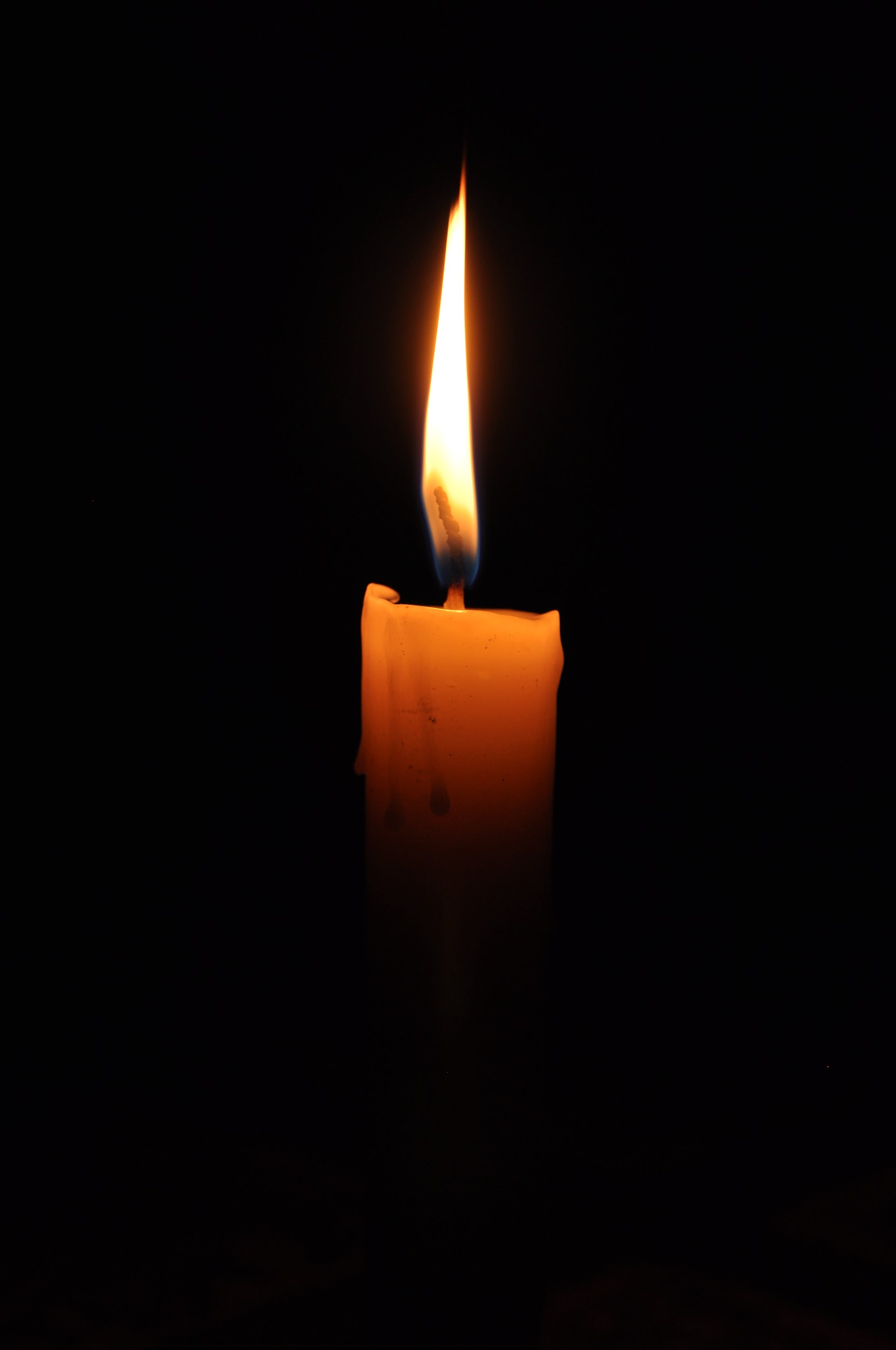 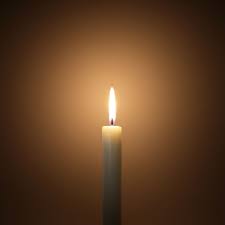 @Majestic      #brightonSEO
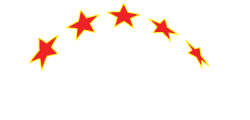 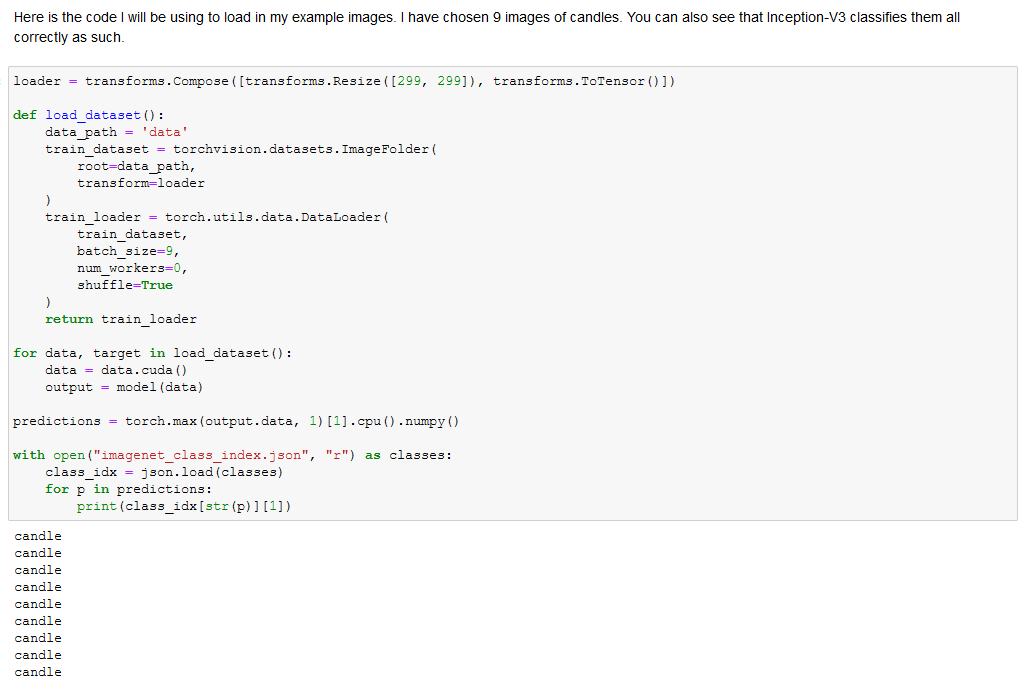 @Majestic      #brightonSEO
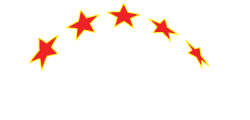 [Speaker Notes: I think we should split this into 2-3 slides]
And now for the deceit...
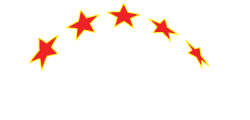 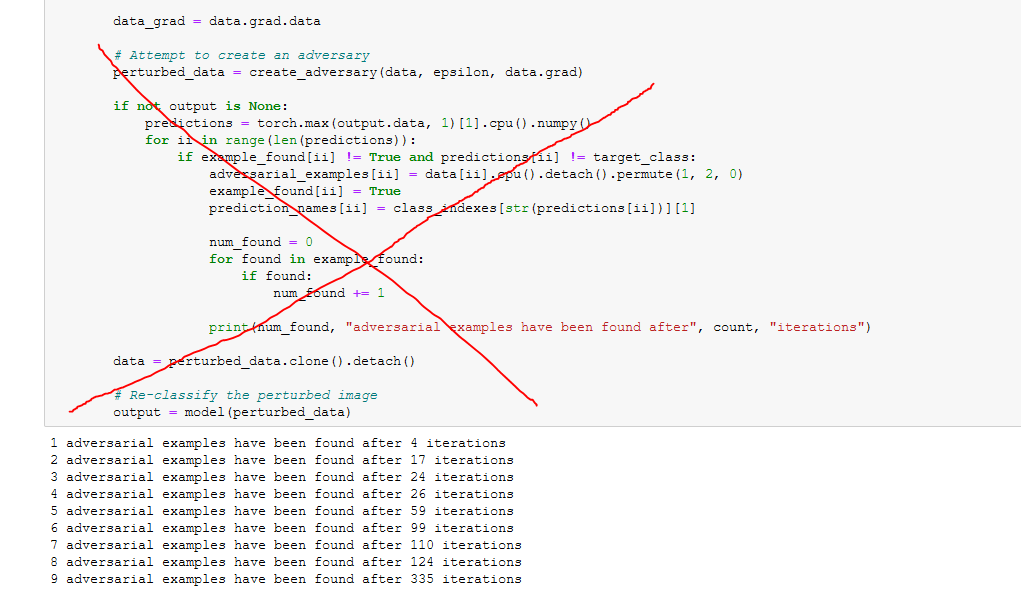 @Majestic      #brightonSEO
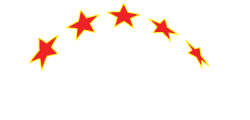 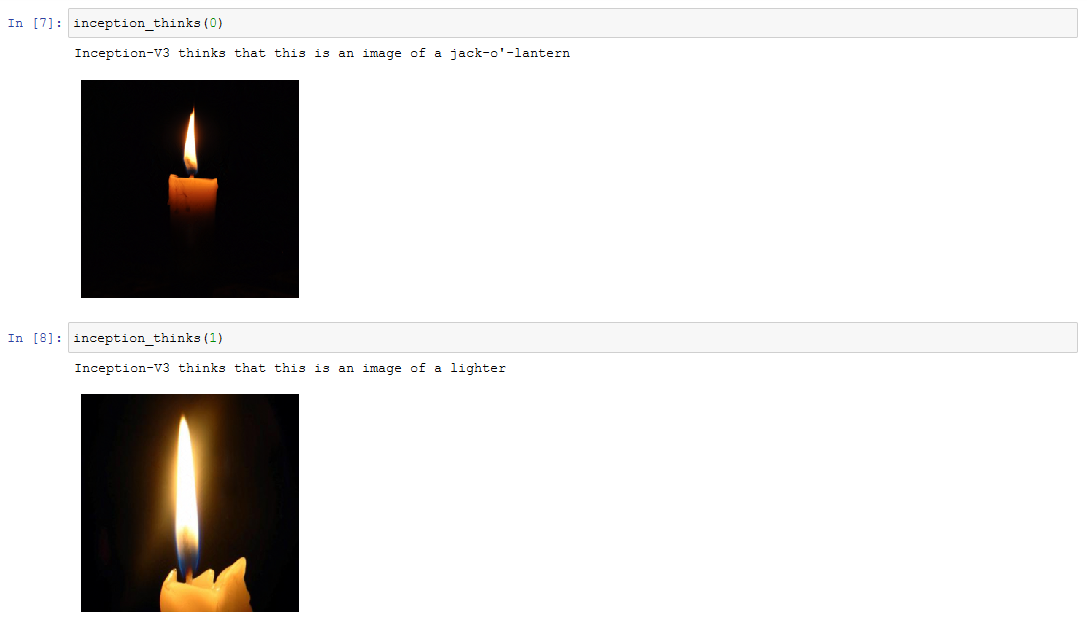 @Majestic      #brightonSEO
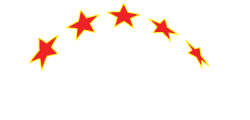 [Speaker Notes: I think we should split this into 2-3 slides]
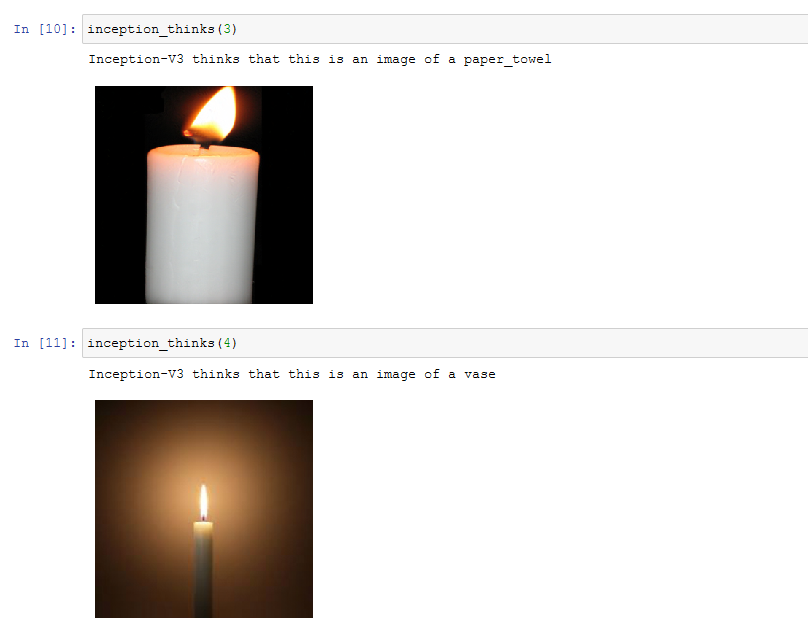 @Majestic      #brightonSEO
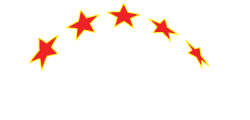 [Speaker Notes: I think we should split this into 2-3 slides]
This isn’t the cat-guacamole you promised me Aaron!
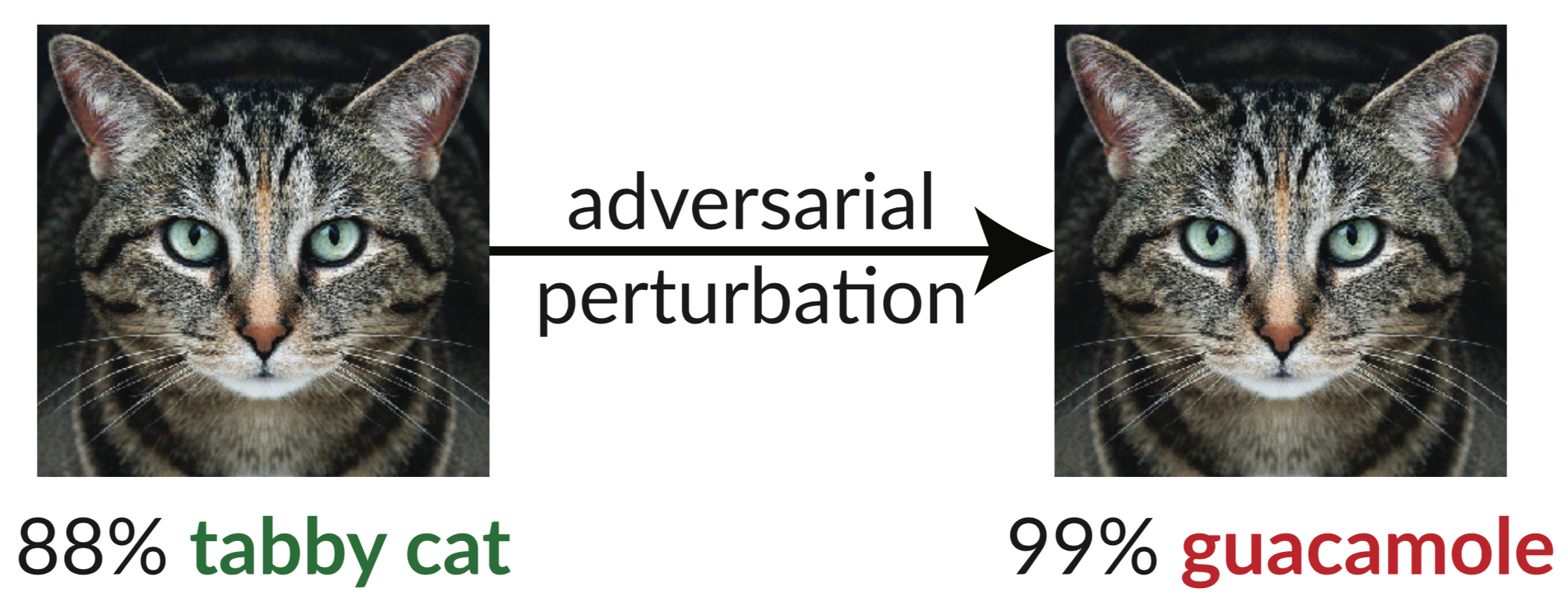 from https://github.com/anishathalye/obfuscated-gradients
@Majestic      #brightonSEO
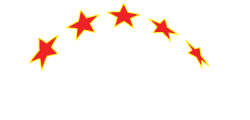 What we want is a targeted adversary
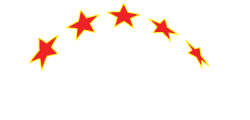 Manipulate the images…
To minimise the error function for the wrong classification
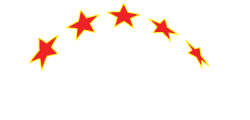 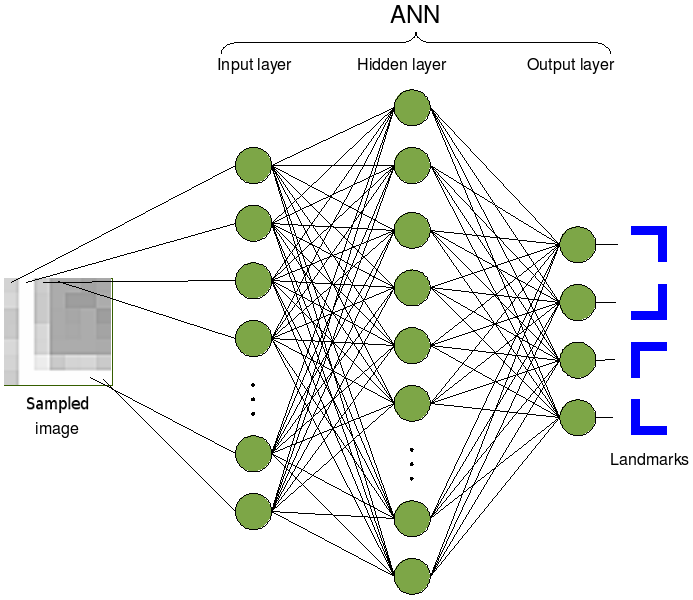 Cat
Dog
Fish
Guacamole
Cyberbotics Ltd., CC BY-SA 3.0 <https://creativecommons.org/licenses/by-sa/3.0>, via Wikimedia Commons
@Majestic      #brightonSEO
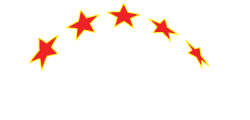 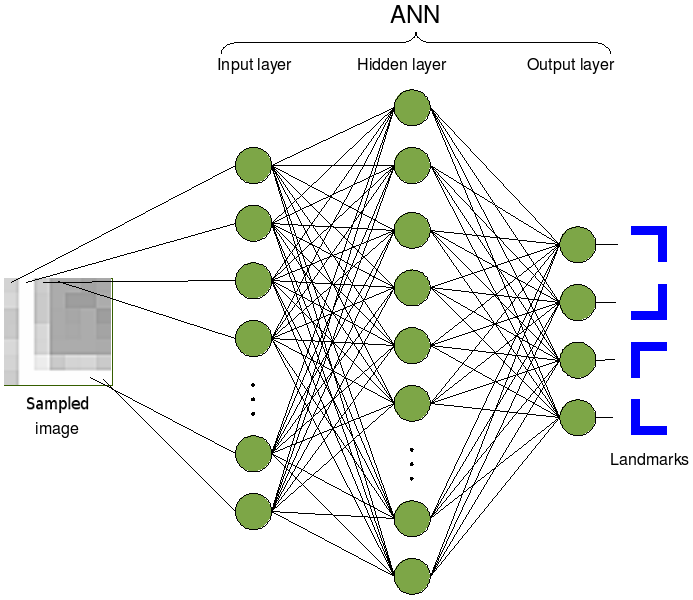 Cat
❌
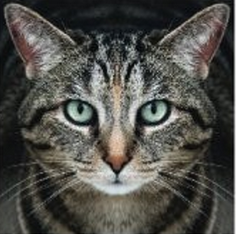 Dog
❌
❌
Fish
✔️
Guacamole
Cyberbotics Ltd., CC BY-SA 3.0 <https://creativecommons.org/licenses/by-sa/3.0>, via Wikimedia Commons
@Majestic      #brightonSEO
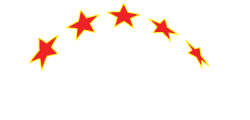 Not very guacamole
E(x)
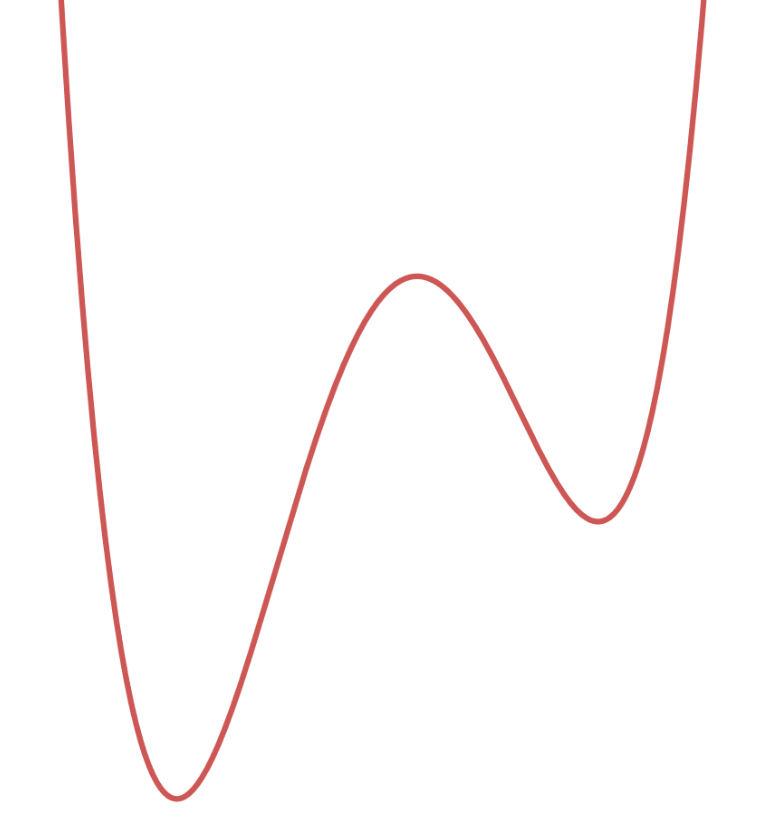 .
E(x)
x
@Majestic      #brightonSEO
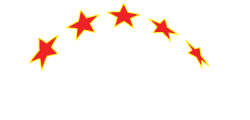 Make it more like guacamole
E(x)
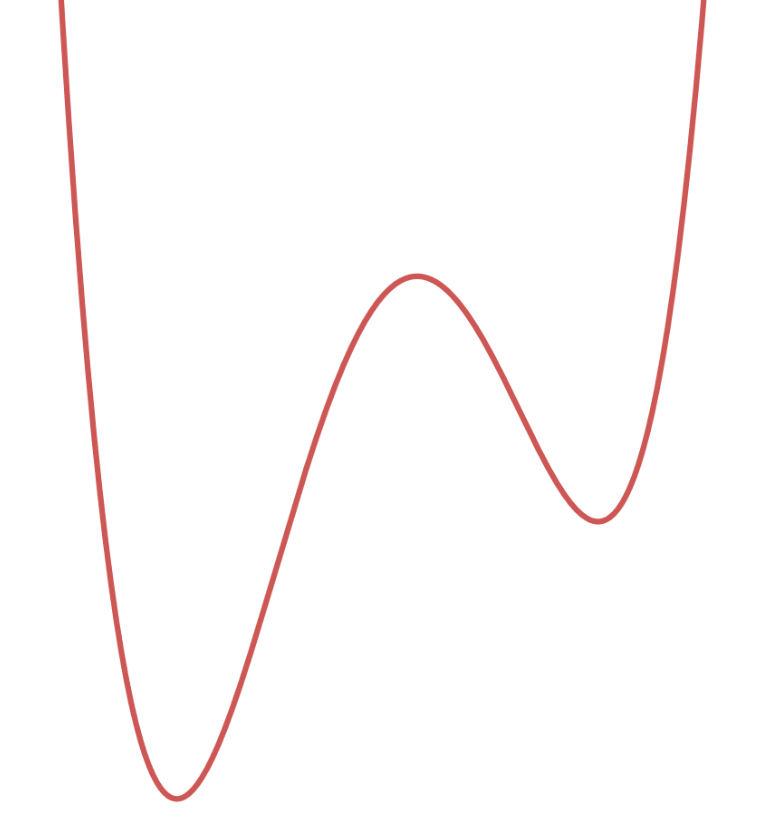 .
E(x)
x
@Majestic      #brightonSEO
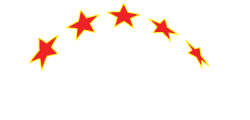 We end up here… with less error!
E(x)
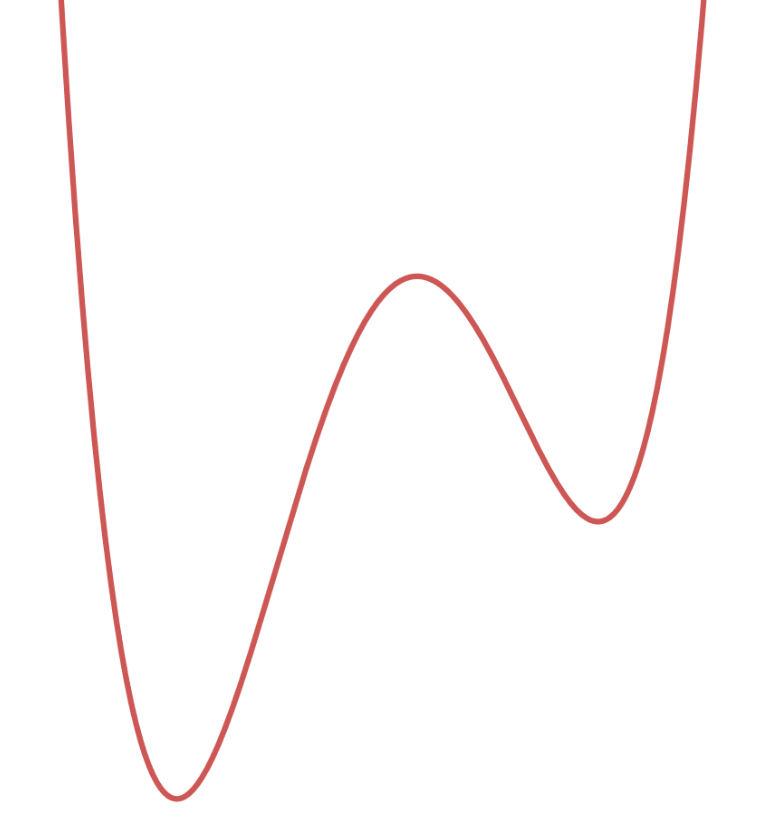 .
E(x)
x
@Majestic      #brightonSEO
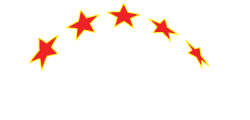 Make it even more like guacamole
E(x)
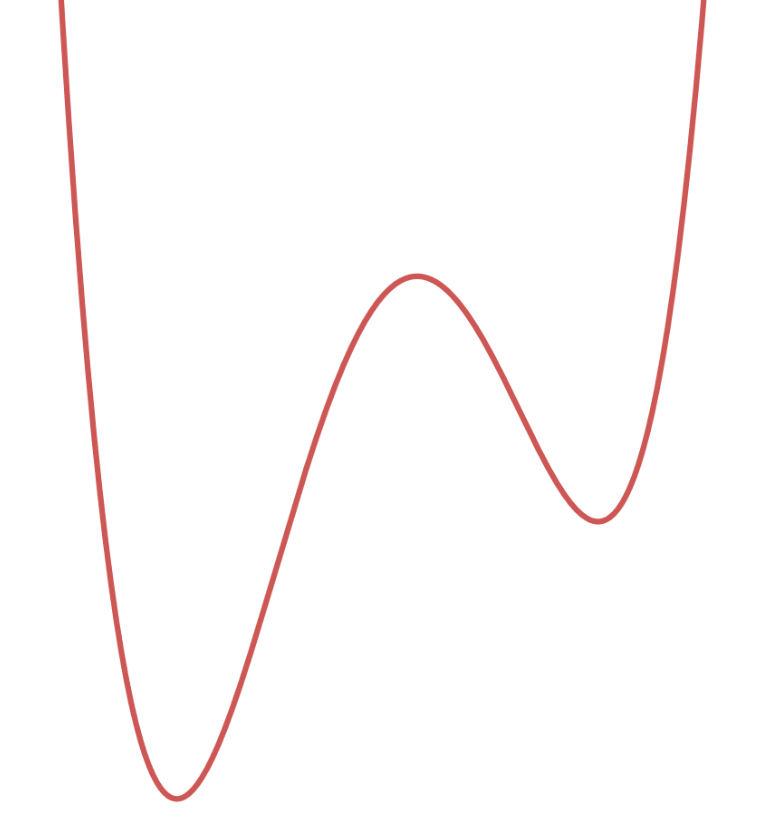 .
E(x)
x
@Majestic      #brightonSEO
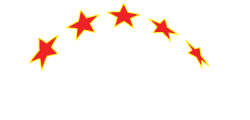 Getting warmer...
E(x)
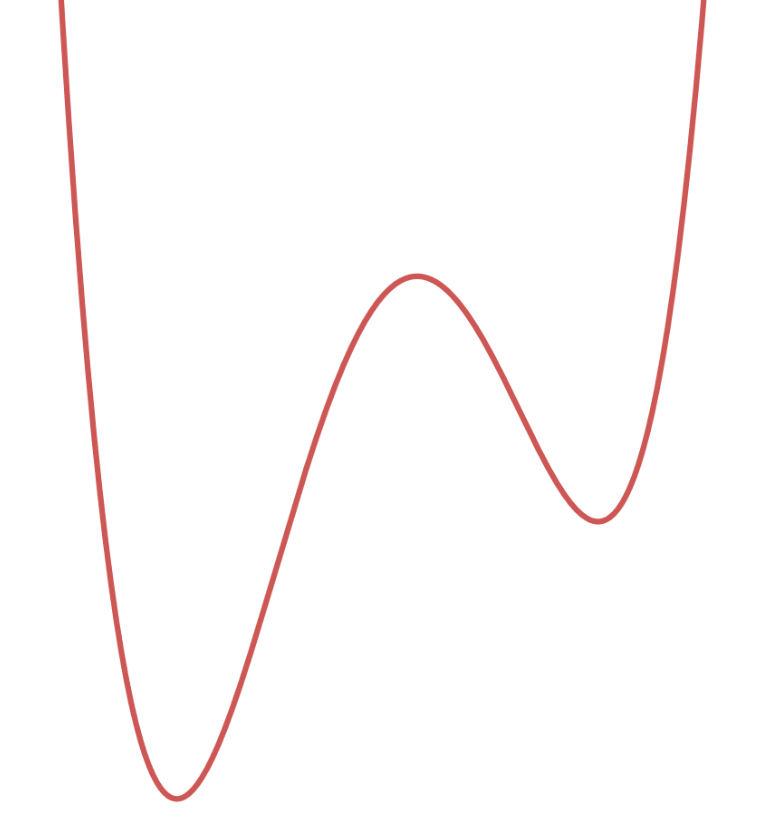 E(x)
.
x
@Majestic      #brightonSEO
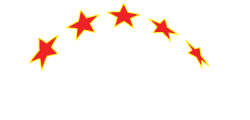 MAXIMUM GUACAMOLIFICATION!
E(x)
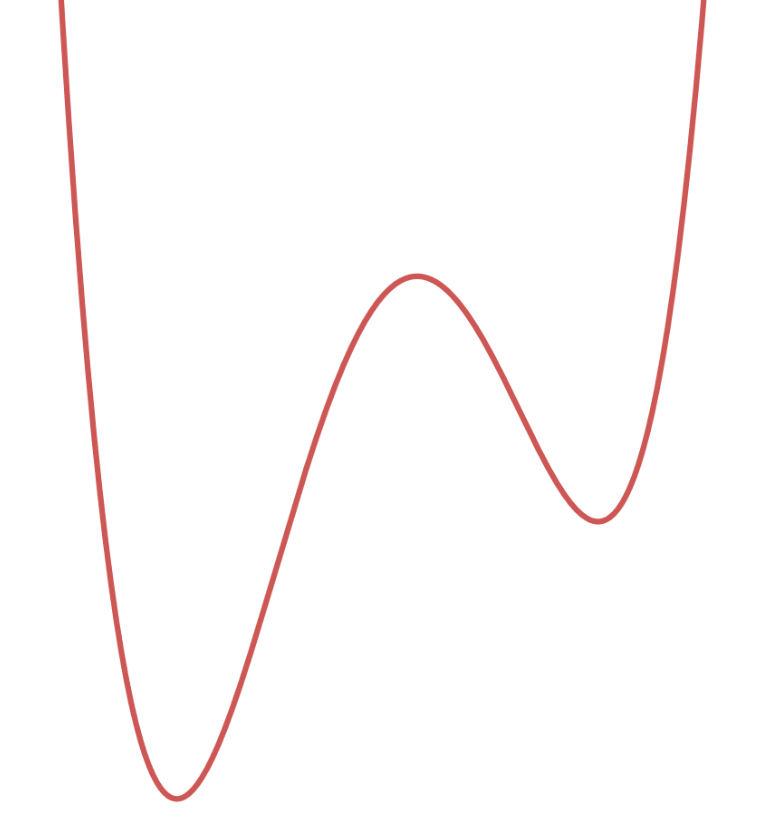 E(x)
.
x
@Majestic      #brightonSEO
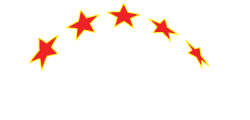 Your cat has become guacamole
E(x)
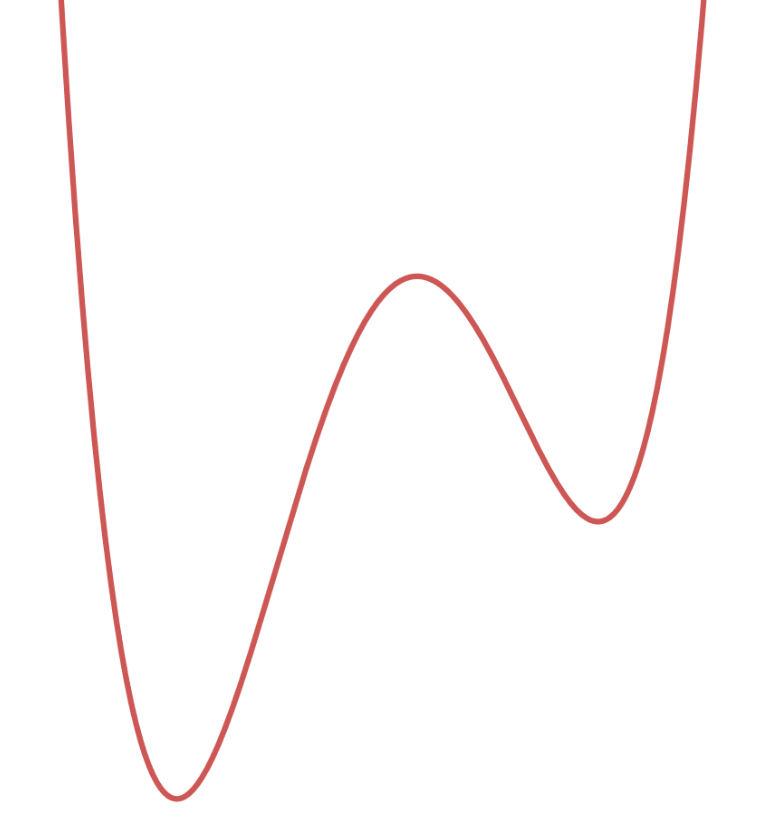 E(x)
.
x
@Majestic      #brightonSEO
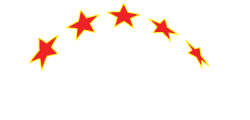 [Speaker Notes: We could add the 99% guacamole cat picture again to pop up in the end]
Managing expectations
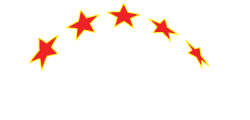 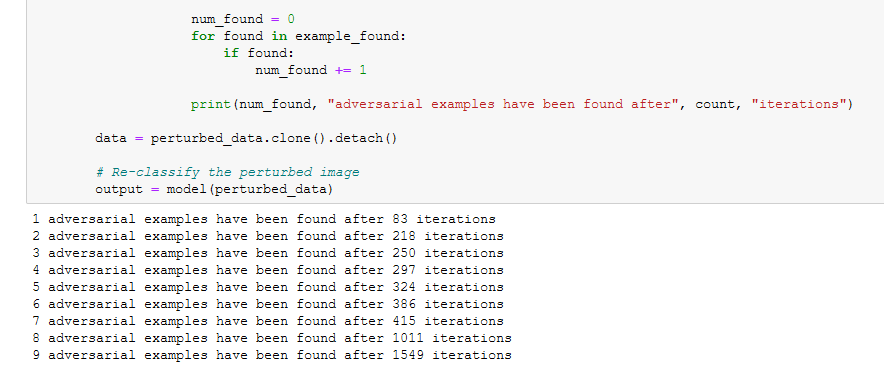 @Majestic      #brightonSEO
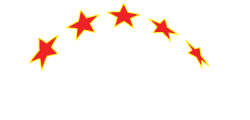 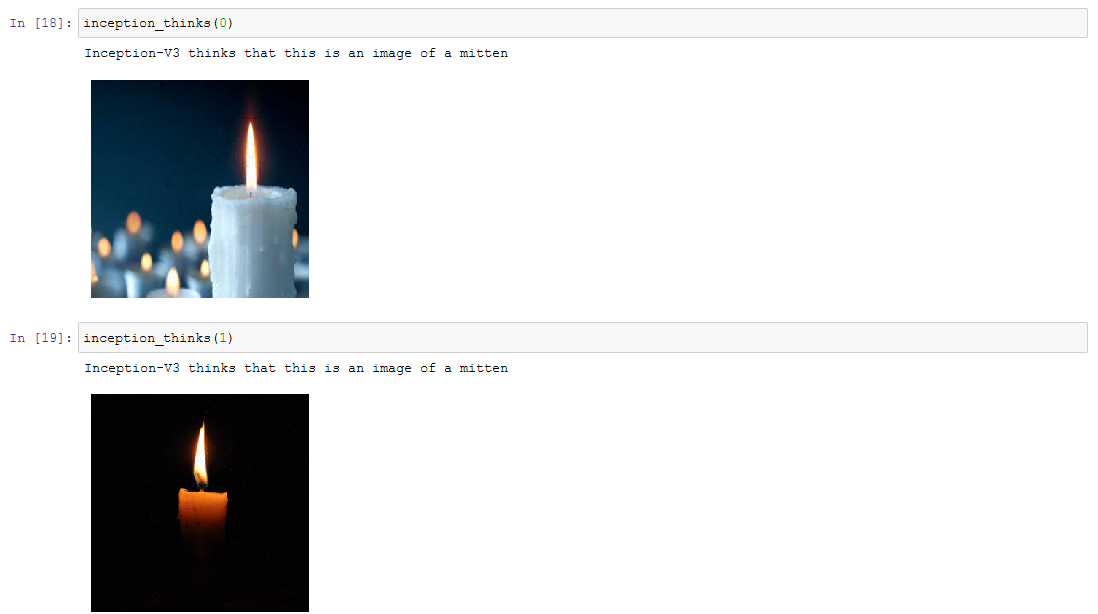 @Majestic      #brightonSEO
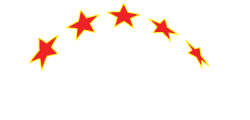 [Speaker Notes: I think we should split this into 2-3 slides]
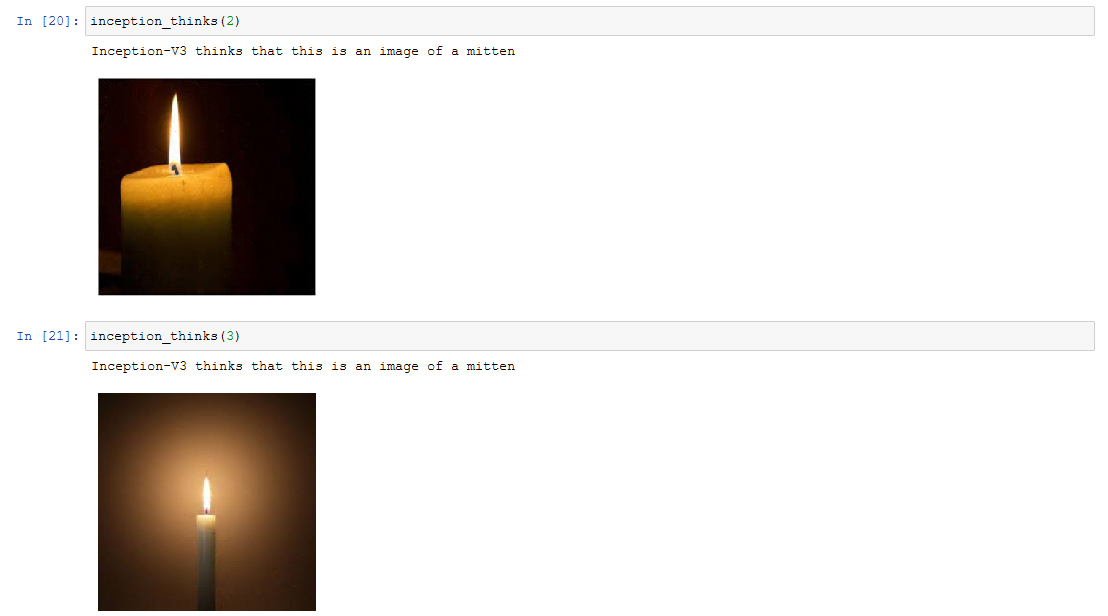 @Majestic      #brightonSEO
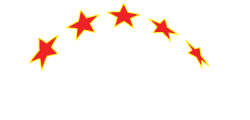 [Speaker Notes: I think we should split this into 2-3 slides]
Key Takeaways
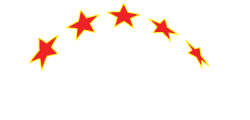 We can easily make images that AI cannot classify
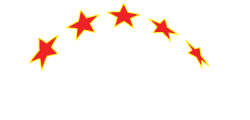 We can easily make an AI misclassify an image as a specific target
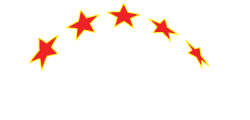 Artificial 👏 Intelligence 👏 is 👏 fallible 👏
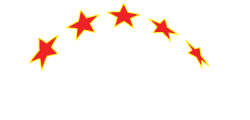 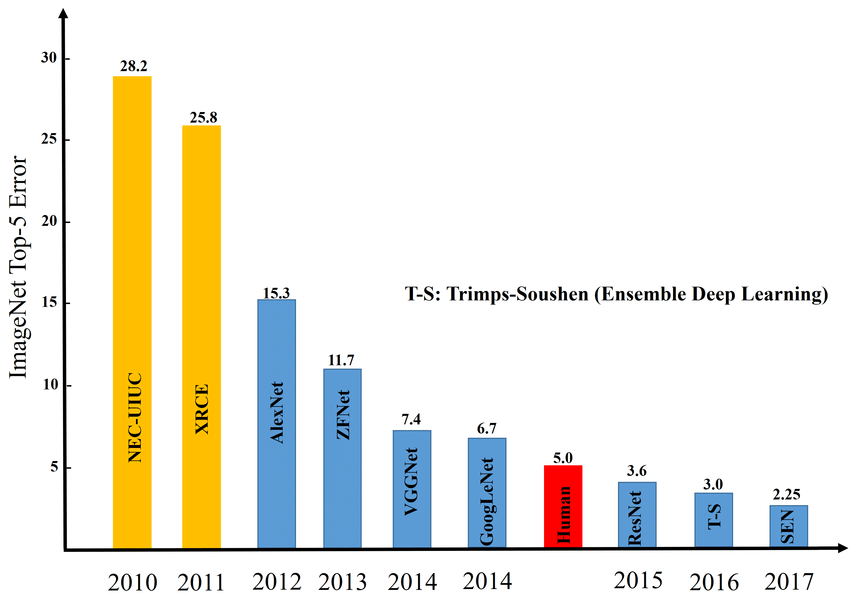 Inception-v3
@Majestic      #brightonSEO
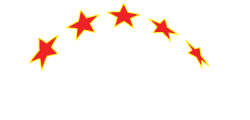 Fun side note
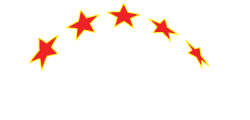 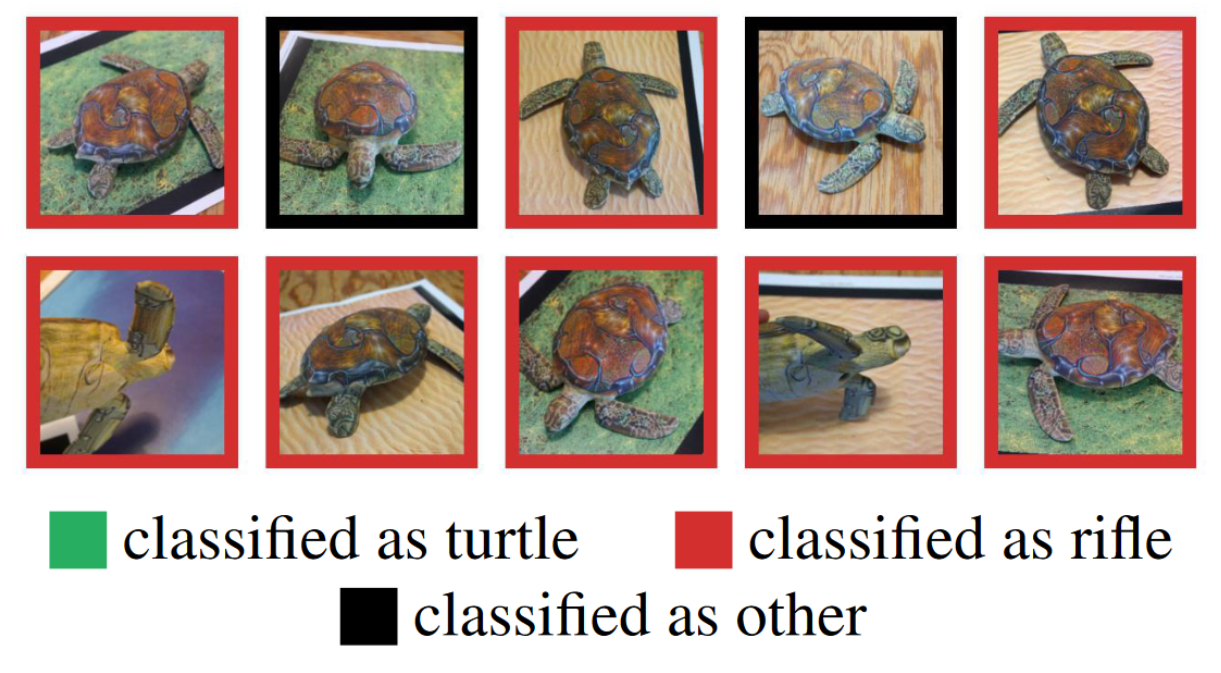 Synthesizing Robust Adversarial Examples (2018) By Anish Athalye, Logan Engstrom, Andrew Ilyas, Kevin Kwokhttps://arxiv.org/abs/1707.07397v3
@Majestic      #brightonSEO
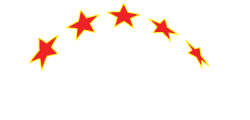 Wait, so what about the AI apocalypse?
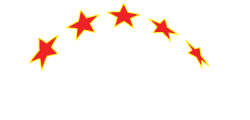 I lied! It’s a bait and switch!
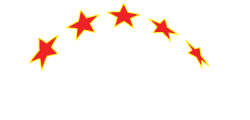 AI won’t ruin our lives. But programmers might!

Most people do not have control over how AI works, but AI does have control over important parts of our lives.
@Majestic      #brightonSEO
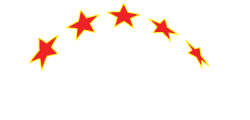 I think AI and Machine Learning are really fun to work with
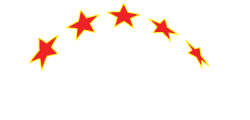 [Speaker Notes: Need to think of an ending]
For more info visit:https://majestic.com/to/resist-ai
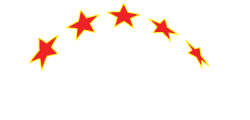 [Speaker Notes: Need to think of an ending]
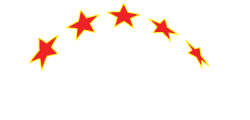